POMOC PUBLICZNA w projektach dofinansowanych z RPO WP 2014-2020
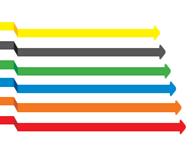 Kamil Ciupak
Departament Programów Regionalnych 
Urząd Marszałkowski Województwa Pomorskiego
POMOC PUBLICZNA w projekcie: 
szansa czy zagrożenie?
Pojęcie pomocy publicznej:

Art. 107 ust. 1 Traktatu o funkcjonowaniu Unii Europejskiej (TFUE):

„Z zastrzeżeniem innych postanowień przewidzianych w Traktatach, wszelka pomoc przyznawana przez Państwo Członkowskie lub przy użyciu zasobów państwowych w jakiejkolwiek formie, która zakłóca lub grozi zakłóceniem konkurencji poprzez sprzyjanie niektórym przedsiębiorstwom lub produkcji niektórych towarów, jest niezgodna z rynkiem wewnętrznym w zakresie, w jakim wpływa na wymianę handlową między Państwami Członkowskimi”.
Pomoc publiczna (pomoc państwa) to wsparcie udzielane przedsię-biorstwu (w rozumieniu prawa UE) w jakiejkolwiek formie, które:

udzielane jest przedsiębiorstwu przez państwo lub ze źródeł państwowych,

powoduje uzyskanie przez przedsiębiorstwo przysporzenia na warun-kach korzystniejszych od rynkowych,

ma charakter selektywny (uprzywilejowuje określone przedsię-biorstwa albo produkcję określonych towarów),

grozi zakłóceniem lub zakłóca konkurencję oraz wpływa na wymianę handlową między państwami członkowskimi UE.

Orzecznictwo i praktyka decyzyjna Komisji Europejskiej.
Przesłanka pochodzenia z zasobów państwowych

Dwa elementy (często rozpatrywane łącznie):

Pochodzenie bezpośrednio lub pośrednio z zasobów państwowych;

Możliwość przypisania środka wsparcia państwu.
Zasoby państwowe:
zasoby państwowe obejmują wszystkie zasoby sektora publicznego, w tym zasoby jednostek samorządu terytorialnego;
zasoby przedsiębiorców publicznych także stanowią zasoby państwowe (definicja przedsiębiorców publicznych w ustawie z dnia 22 września 2006 r. o przejrzystości stosunków finansowych pomiędzy organami publicznymi a przedsiębiorcami publicznymi oraz o przejrzystości finansowej niektórych przedsiębiorców (Dz. U. Nr 191, poz. 1411, z późn. zm.);
Fakt, że środek przyznający korzyść nie jest bezpośrednio finansowany przez państwo, lecz przez podmiot publiczny lub prywatny ustanowiony lub wyznaczony przez państwo do zarządzania pomocą, nie wyklucza możliwości finansowania tego środka przy użyciu zasobów państwowych;
Pochodzenie zasobów nie ma znaczenia, pod warunkiem że zanim zostaną bezpośrednio lub pośrednio przekazane beneficjentom, znajdą się pod kontrolą publiczną i będą w związku z tym dostępne dla organów krajowych, nawet jeżeli zasoby te nie staną się własnością danego organu publicznego.
Zasoby pochodzące z Unii (np. z funduszy strukturalnych) lub z między-narodowych instytucji finansowych, takich jak MFW lub EBOR, należy również uznawać za zasoby państwowe, jeżeli organy krajowe dysponują swobodą w zakresie ich wykorzystania (w szczególności w zakresie wyboru beneficjentów). 

Dlatego środki RPO WP są środkami pochodzącymi z zasobów państwowych w rozumieniu art. 107 ust. 1 TFUE!

Jeżeli natomiast zasoby takie są przyznawane bezpośrednio przez Unię lub międzynarodowe instytucje finansowe, a organy krajowe nie dysponują żadną swobodą w zakresie ich wykorzystania, zasoby nie stanowią zasobów państwowych (np. finansowanie przyznane w zarządzaniu bezpośrednim w ramach programu ramowego „Horyzont 2020” lub programu COSME).
Przypisywalność państwu:

W przypadkach, w których organ publiczny przyznaje pomoc beneficjentowi lub wyznacza podmiot prywatny lub publiczny do zarządzania danym środkiem, takie przekazanie można przypisać państwu, nawet jeżeli organ publiczny jest niezależny. 

Dlatego wsparcie w ramach RPO WP jest przypisywalne państwu!

Możliwość przypisania środka państwu jest jednak mniej oczywista, jeżeli korzyści przyznaje się za pośrednictwem co najmniej jednego podmiotu pośredniczącego, publicznego lub prywatnego, oraz w szczególności za pośrednictwem przedsiębiorstw publicznych. 

W takich przypadkach koniecznie jest określenie, czy organy publiczne można uznać za zaangażowane, w taki czy inny sposób, w przyjęcie danego środka. Sam fakt, że środek jest podejmowany przez przedsiębiorstwo publiczne, nie jest wystarczający, aby móc przypisać ten środek państwu.
Przykładowe przesłanki świadczące o przypisywalności:

(i) dany podmiot nie mógł podjąć kwestionowanej decyzji bez uwzględnienia wymogów organów publicznych;

(ii) fakt, że poza czynnikami natury organicznej, które łączą przedsiębiorstwo publiczne z państwem, przedsiębiorstwo, za pośrednictwem którego przyznano pomoc, musiało uwzględnić wytyczne organów rządowych;

(iii) zintegrowanie przedsiębiorstwa publicznego ze strukturami administracji publicznej;

(iv) charakter działalności przedsiębiorstwa i prowadzenie jej na rynku w warunkach normalnej konkurencji z podmiotami prywatnymi;

(v) status prawny przedsiębiorstwa (określenie, czy podlega ono prawu publicznemu, czy też prawu ogólnemu spółek). Sam fakt, że przedsiębiorstwo publiczne zostało utworzone w formie spółki kapitałowej na mocy prawa ogólnego spółek, nie może jednak zostać uznany za wystarczający, aby wykluczyć możliwość przypisania środka państwu65, zważywszy na niezależność, jaka wiąże się z taką formą prawną;

(vi) stopień, w jakim organy publiczne nadzorują zarządzanie przedsiębiorstwem;

(vii) dowolny inny element wskazujący na uczestnictwo organów publicznych w przyjęciu danego środka lub na nieprawdopodobieństwo braku zaangażowania, biorąc pod uwagę zakres tego środka, jego treść lub określające go warunki.
Korzyść ekonomiczna:

centralny punkt pojęcia pomocy publicznej!

znaczenie ma wyłącznie wpływ środka na przedsiębiorstwo, a nie przyczyna ani cel interwencji państwa – pojęcie pomocy publicznej jest pojęciem obiektywnym.

korzyść ekonomiczna to każda korzyść gospodarcza, której dane przedsiębiorstwo nie uzyskałoby w normalnych warunkach rynkowych, tj. bez interwencji państwa. 

aby to ocenić, należy porównać sytuację finansową przedsiębiorstwa po zastosowaniu środka z jego sytuacja finansową w przypadku braku środka.

A zatem zasadniczo wsparcie z RPO WP będzie przynosiło beneficjentowi korzyść ekonomiczną!
Nie ma znaczenia forma środka wsparcia. 

Nie tylko (pozytywne) przyznanie korzyści gospodarczych jest istotne w odniesieniu do pojęcia pomocy państwa, ale również zwolnienie z obciążeń gospodarczych może stanowić korzyść. 

Ten drugi przypadek stanowi szeroką kategorię, która obejmuje wszelkie zmniejszenia kosztów obciążających zwykle budżet przedsiębiorstwa. Obejmuje ona wszystkie sytuacje, w których podmioty gospodarcze są zwolnione z kosztów nieodłącznie związanych z prowadzoną przez nie działalnością gospodarczą, nawet jeżeli nie istnieje obowiązek prawny pokrycia tych kosztów.
Kiedy nie wystąpi korzyść ekonomiczna?

W przypadku wynagrodzenia za świadczenie usług w ogólnym interesie gospodarczym – łączne spełnienie 4 przesłanek z wyroku TSUE vs. Altmark Trans.

Zrealizowanie transakcji gospodarczej zgodnie z normalnymi warunkami rynkowymi, tj. spełnienie testu prywatnego operatora rynkowego: w zależności od sytuacji – test prywatnego inwestora, test prywatnego wierzyciela, test prywatnego sprzedawcy.
Korzyść pośrednia: 

Korzyść uzyskać może nie tylko bezpośredni odbiorca wsparcia, ale także przedsiębiorstwa, które korzystają z pomocy pośrednio, np. funkcjonują na dalszych poziomach działalności. Nie chodzi jednak o zwykłe, uboczne efekty gospodarcze danego środka wsparcia (takie są bowiem nieodłącznie związane z praktycznie każdym środkiem pomocowym). 

Natomiast w przypadku, gdy bezpośredni beneficjent wsparcia jest swoistym pośrednikiem, który przekazuje korzyść beneficjentowi końcowemu i nie zachowuje żadnej korzyści dla siebie, nie jest uznawany za beneficjenta pomocy publicznej. 

Korzyść pośrednia na rzecz beneficjenta końcowego może wystąpić także w sytuacji, gdy bezpośredni beneficjent wsparcia z RPO WP 2014-2020 nie jest przedsiębiorstwem w rozumieniu unijnych przepisów o pomocy publicznej.
Przesłanka selektywności

dotyczy tych środków wsparcia, które przynoszą korzyść w sposób selektywny określonym przedsiębiorstwom lub kategoriom przedsiębiorstw lub określonym sektorom gospodarki,

nie są selektywne środki ogólne, które są faktycznie dostępne dla wszystkich przedsiębiorstw prowadzących działalność w danym państwie członkowskich na takich samych zasadach.
Selektywność oznacza, że środek wsparcia uprzywilejowuje określone przedsiębiorstwa albo produkcję określonych towarów w porównaniu z innymi przedsiębiorstwami znajdującymi się w sytuacji prawnej i faktycznej porównywalnej w świetle celu, któremu ma służyć dany środek wsparcia. 

Ani duża liczba kwalifikowalnych przedsiębiorstw (która mogłaby obejmować nawet wszystkie przedsiębiorstwa z danego sektora), ani zróżnicowanie i wielkość sektorów, do których takie przedsiębiorstwa należą, nie dają żadnych podstaw do stwierdzenia, że inicjatywa państwa stanowi ogólny środek polityki gospodarczej, jeżeli nie mogą z niego skorzystać wszystkie sektory gospodarki.

Wyrok TSUE w sprawie C-143/99 Adria-Wien Pipeline.
Rodzaje selektywności:

Przedmiotowa - środek ma zastosowanie wyłącznie do określonych (grup) przedsiębiorstw lub określonych sektorów gospodarki w danym państwie członkowskim.

Regionalna.
Selektywność przedmiotowa:

formalna wynika bezpośrednio z kryteriów prawnych dotyczących przyznawania środka, który formalnie jest zastrzeżony wyłącznie dla określonych przedsiębiorstw (na przykład dla przedsiębiorstw o określonej wielkości, zlokalizowanych na określonym obszarze, prowadzących działalność w określonych sektorach, posiadających określoną formę prawną, spółek utworzonych w określonym okresie, spółek należących do grupy o określonych cechach lub spółek, którym powierzono określone funkcje w grupie).

faktyczna – można ją ustalić w przypadkach, w których mimo że formalne kryteria dotyczące stosowania środka są  sformułowane na zasadach ogólnych i obiektywnych, struktura środka powoduje, że jego skutki wyraźnie sprzyjają określonej grupie przedsiębiorstw.
Selektywność regionalna (geograficzna):

Zasadniczo jedynie te środki, których zakres obejmuje całe terytorium państwa, nie podlegają kryterium selektywności.

Jednak mogą nie być selektywne środki wprowadzone przez organy lokalne na całym ich terytorium.
Wsparcie z RPO WP spełnia przesłankę selektywności!
Przesłanka zakłócenia lub groźby zakłócenia konkurencji i wpływu na wymianę handlową między państwami członkowskimi:

Zazwyczaj analizowane są łącznie;

Uznaje się, że środek przyznany przez państwo stwarza groźbę naruszenia konkurencji, jeżeli może powodować poprawę pozycji konkurencyjnej beneficjenta w porównaniu z pozycją innych przedsiębiorstw, z którymi beneficjent konkuruje;

Zakłócenie konkurencji w wyniku udzielenia wsparcia nie musi być rzeczywiste. Wystarczy bowiem sama groźba zakłócenia konkurencji. Może być to więc potencjalne zakłócenie konkurencji;

Fakt, że kwota pomocy jest niewielka lub że przedsiębiorstwo będące beneficjentem jest małe, nie wykluczy sam w sobie zakłócenia konkurencji lub groźby zakłócenia konkurencji, pod warunkiem jednak, że prawdo-podobieństwo takiego zakłócenia nie jest jedynie hipotetyczne (wyrok TSUE vs. Altmark Trans).
Pomoc wywiera wpływ na wymianę handlową, jeżeli umacnia pozycję przedsiębiorstwa w stosunku do innych przedsiębiorstw konkurujących z nim. Co do wpływu na wymianę handlową, to nie ma znaczenia, że dany beneficjent nie świadczy żadnych usług poza granicami Polski, a świadczy jedynie usługi o charakterze lokalnym czy regionalnym.

Jednakże wpływ środka pomocowego na wymianę handlową między państwami członkowskimi UE nie może być domniemywany lub tylko hipotetyczny. Musi zostać wykazane, w oparciu o dające się przewidzieć skutki danego środka pomocowego, dlaczego zakłóca on lub grozi zakłóceniem konkurencji i może wpływać na wymianę handlową.
Cechy, które co do zasady powinna mieć dana działalność, by przesłanki groźby zakłócenia konkurencji oraz wpływu na wymianę handlową nie były spełnione:

pomoc nie prowadzi do przyciągania popytu ani inwestycji do danego regionu i nie stwarza przeszkód dla zakładania przedsiębiorstw przez podmioty z innych państw członkowskich;

towary wytwarzane przez beneficjenta i świadczone przez niego usługi mają charakter lokalny lub budzą zainteresowanie tylko na określonym obszarze geograficznym;

wpływ na rynki i konsumentów z sąsiednich państw członkowskich jest co najwyżej marginalny.
Przesłanki groźby zakłócenia konkurencji oraz wpływu na wymianę handlową wymagają zawsze indywidualnej, bardzo wnikliwej analizy!!!
Kto może być beneficjentem pomocy publicznej?

Przedsiębiorstwo - podmiot prowadzący działalność gospodarczą, bez względu na jego status prawny i sposób finansowania. 

Nie ma znaczenia to, czy prawo krajowe także uznaje dany podmiot za przedsiębiorcę.

Ujęcie funkcjonalne, a nie podmiotowe - w każdym przypadku badanie statusu przedsiębiorcy trzeba odnosić do konkretnej działalności danego podmiotu. Ma to także takie konsekwencje, że dany podmiot w pewnych sferach swojej działalności może być uznawany za przedsiębiorstwo, natomiast w innych za podmiot nieprowadzący działalności gospodarczej.
Działalność gospodarcza - oferowanie dóbr lub usług na rynku, a zatem zazwyczaj za wynagrodzeniem.
Przykład: Publiczna szkoła zawodowa o profilu mechaniki samochodowej oferuje wykonywanie odpłatnych napraw samochodów w swoich warsztatach. W zakresie, w jakim prowadzi działalność edukacyjną w ramach publicznego systemu szkolnictwa, szkoła ta nie będzie uznawana za przedsiębiorstwo. Natomiast w zakresie, w jakim oferuje usługi mechaniczne, będzie uznawana za przedsiębiorstwo. 

Podobnie będzie w przypadku, gdy taka szkoła prowadzi działalność edukacyjną poza publicznym systemem szkolnictwa (np. odpłatne kursy doszkalające, szkolenia komercyjne).
Kto może być przedsiębiorstwem - przykłady: 

Podmioty nienastawione na zysk (w tym podmioty non-for-profit oraz non-profit) mogą także oferować na rynku towary i usługi (np. wyrok TSUE w sprawie C-244/94 FFSA i in.).

Podmiot, który jest częścią administracji państwowej i nie ma wyodrębnionej od niej osobowości prawnej (wyrok TSUE w sprawie 118/87 Komisja vs. Włochy).

Jednostka samorządu terytorialnego.

Fundacja.

Stowarzyszenie.
Mikro-, małe i średnie przedsiębiorstwa

Definicja MŚP została zawarta w Załączniku I do GBER. 

W praktyce dobrze jest także korzystać z zalecenia Komisji 2003/361/WE z dnia 6 maja 2003 r. w sprawie definicji mikroprzedsiębiorstw oraz małych i średnich przedsiębiorstw (Dz. Urz. UE L 124 z 20.05.2003 r., s. 36) -  podobne definicje, ale tłumaczenie zalecenia na język polski jest przystępniejsze.
Status MŚP - korzyść należna czy wyjątkowa?

„Korzyści przyznane MŚP najczęściej stanowią bowiem wyjątki od ogólnych zasad, jak na przykład w dziedzinie pomocy państwa, zatem definicję MŚP należy interpretować ściśle”.

Wyrok TSUE w sprawie C-110/13 HaTeFo GmbH.

Tak samo: NSA w wyroku z 9.07.2014 r., sygn. II GSK 896/13.
„(…) należy zbadać strukturę MŚP tworzących grupę gospodarczą, której potencjał przewyższa rzeczywisty potencjał takiego przedsiębiorstwa, oraz należy zapewnić, by definicja MŚP nie była obchodzona z powodów czysto formalnych”.

Wyrok TSUE w sprawie C-110/13 HaTeFo GmbH.


„Jeśli przedsiębiorstwo nie boryka się w rzeczywistości z problemami typowymi dla MŚP, Komisja może odmówić przyznania dodatkowej pomocy. Przyznanie pomocy dla przedsiębiorstw, które pomimo iż spełniają formalne kryteria definicji MŚP, nie stoją w obliczu trudności charakterystycznych dla takich przedsiębiorstw, naruszałoby art. 87 Traktatu WE, ponieważ pomoc taka grozi zakłóceniem konkurencji i tym samym może zmienić warunki wymiany handlowej w zakresie sprzecznym ze wspólnym interesem w rozumieniu art. 87 ust. 3 lit. c Traktatu WE”.

Wyrok TSUE w sprawie C-91/01 Włochy vs. Komisja.
Mikroprzedsiębiorstwo jest zdefiniowane jako przedsiębiorstwo zatrudniające mniej niż 10 osób i którego obroty roczne i/lub roczna suma bilansowa nie przekracza 2 mln euro.

Małe przedsiębiorstwo jest zdefiniowane jako przedsiębiorstwo zatrudniające więcej niż 10 osób i mniej niż 50 osób, i którego obroty roczne i/lub roczna suma bilansowa nie przekracza 10 mln euro.

Średnie przedsiębiorstwo jest zdefiniowane jako przedsiębiorstwo zatrudniające więcej niż 50 osób i mniej niż 250 osób, i którego obroty roczne nie przekraczają 50 mln euro, i/lub którego roczna suma bilansowa nie przekracza 43 mln euro.
Zachowanie progu zatrudnienia jest obowiązkowe.

W przypadku pułapu dotyczącego rocznego obrotu lub całkowitego bilansu rocznego MŚP może wybrać jeden z nich. Beneficjent nie musi więc spełniać obu warunków finansowych jednocześnie, tzn. może przekroczyć jeden z pułapów, nie tracąc swojego statusu.

Jeśli przedsiębiorstwo przekroczy próg zatrudnienia lub pułap finansowy w trakcie roku referencyjnego, który jest brany pod uwagę, nie wpłynie to na sytuację przedsiębiorstwa. Zachowuje ono status MŚP, jaki miało na początku roku. Jednakże jeżeli na koniec kolejnego roku próg także będzie przekroczony, nastąpi utrata statusu MŚP.

Powyższa zasada ma zastosowanie do typowej sytuacji zmiany wielkości przez MŚP, kiedy jest ona spowodowana zmianą wielkości zatrudnienia i obrotów w przedsiębiorstwie. Nie stosuje się jej natomiast w przypadku zmiany właściciela przedsiębiorstwa w wyniku przekształcenia (fuzje, przejęcia). Zatem: jeśli przedsiębiorstwo mające status MŚP zostanie np. przejęte przez przedsiębiorstwo duże i w związku z tym stanie się przedsiębiorstwem powiązanym bądź partnerskim, automatycznie utraci status MŚP z dniem przejęcia.
Liczba osób zatrudnionych dotyczy osób zatrudnionych na pełnych etatach, w niepełnym wymiarze godzin, sezonowo i obejmuje:
pracowników,
osoby pracujące dla przedsiębiorstwa, podlegające mu i uważane za pracowników na mocy prawa krajowego,
właścicieli,
wspólników prowadzących regularną działalność w przedsiębiorstwie i uczestniczących w zysku przedsiębiorstwa.
Praktykantów lub studentów odbywających szkolenie zawodowe na podstawie umowy o praktyce lub szkoleniu zawodowym nie zalicza się do osób zatrudnionych. 

Nie wlicza się też okresu trwania urlopu macierzyńskiego lub wychowawczego. 

Liczba zatrudnionych osób odpowiada liczbie rocznych jednostek pracy (RJP). 

Każdy, kto był zatrudniony na pełen etat w obrębie beneficjenta lub w jego imieniu w ciągu całego roku referencyjnego, stanowi jedną jednostkę pracy. 

Praca osób, które nie przepracowały pełnego roku, pracowników zatrudnionych w niepełnym wymiarze godzin oraz pracowników sezonowych traktowana jest jako części ułamkowe jednostki.
Roczny obrót określa się przez obliczenie dochodu, jaki beneficjent uzyskał ze sprzedaży produktów i świadczenia usług w ciągu roku, który jest brany pod uwagę, po odjęciu rabatów. Obrót należy liczyć bez podatku VAT oraz innych podatków pośrednich. 

Całkowity bilans roczny odnosi się do wartości głównych aktywów beneficjenta.
Przedsiębiorstwa z udziałem władz publicznych:

Beneficjent nie może być uznany za mikro-, małe lub średnie przedsiębiorstwo, jeżeli 25% lub więcej jego kapitału lub głosów jest kontrolowane bezpośrednio lub pośrednio, łącznie lub indywidualnie, przez jeden lub kilka podmiotów publicznych.
Przedsiębiorstwa niezależne, powiązane i partnerskie:

Aby ustalić dane beneficjenta (liczba pracowników, roczny obrót, całkowity roczny bilans), należy określić, czy jest on przedsiębiorstwem niezależnym, partnerskim czy związanym. Aby to uczynić, trzeba uwzględnić wszelkie związki z innymi przedsiębiorstwami.
Przedsiębiorstwo niezależne:

przedsiębiorstwo w pełni samodzielne, tj. nie posiada udziałów w innych przedsiębiorstwach, a inne przedsiębiorstwa nie posiadają w nim udziałów;

posiada poniżej 25% kapitału lub głosów (w zależności, która z tych wielkości jest większa) w jednym lub kilku innych przedsiębiorstwach, a/lub inne przedsiębiorstwa posiadają poniżej 25% kapitału lub głosów (w zależności, która z tych wielkości jest większa) w tym przedsiębiorstwie.
Przedsiębiorstwo może zostać zakwalifikowane jako przedsiębiorstwo samodzielne, nawet jeśli wartość progowa wynosząca 25% kapitału lub głosów została osiągnięta albo przekroczona przez poniższych inwestorów:

publiczne korporacje inwestycyjne, spółki kapitałowe podwyższonego ryzyka, osoby fizyczne lub grupy osób prowadzące regularną działalność inwestycyjną podwyższonego ryzyka, które inwestują kapitał własny w przedsiębiorstwa nienotowane na giełdzie, tzw. anioły biznesu;

uniwersytety lub niedochodowe ośrodki badawcze;

inwestorzy instytucjonalni (w tym regionalne fundusze rozwoju);

samorządy lokalne z rocznym budżetem nieprzekraczającym 10 milionów euro oraz liczbą mieszkańców poniżej 5000.

Można pozostać przedsiębiorstwem niezależnym, posiadając jednego lub więcej z wymienionych powyżej inwestorów. Każdy z nich może posiadać nie więcej niż 50% udziałów u beneficjenta.

Domniemanie: dominujący wpływ nie istnieje, jeżeli ww. inwestorzy nie angażują się bezpośrednio lub pośrednio w zarządzanie danym przedsiębiorstwem, bez uszczerbku dla ich praw jako udziałowców/akcjonariuszy.
Przedsiębiorstwa partnerskie:

przedsiębiorstwo działające na rynku wyższego szczebla (typu upstream) posiada, samodzielnie lub wspólnie z co najmniej jednym przedsiębiorstwem powiązanym co najmniej 25% kapitału innego przedsiębiorstwa działającego na rynku niższego szczebla (typu downstream) lub praw głosu w takim przedsiębiorstwie,

przedsiębiorstwo nie jest związane z innym przedsiębiorstwem. Oznacza to między innymi, że głosy, jakie posiada w innym przedsiębiorstwie (lub odwrotnie), nie przekraczają 50% ogólnej sumy głosów.

W przypadku przedsiębiorstwa partnerskiego przy ustalaniu, czy kwalifikuje się ono do przyznania mu statusu MŚP, należy dodać do jego danych procent liczby osób zatrudnionych i danych finansowych drugiego przedsiębiorstwa znajdującego się bezpośrednio na wyższym lub niższym szczeblu rynku w stosunku do danego przedsiębiorstwa. Procent ten odzwierciedla posiadany proporcjonalny udział w kapitale lub w głosach (w zależności, który jest większy).
Przedsiębiorstwa powiązane:

przedsiębiorstwo posiada większość głosów przysługujących udziałowcom lub wspólnikom w innym przedsiębiorstwie;

przedsiębiorstwo ma prawo wyznaczyć lub odwołać większość członków organu administracyjnego, zarządzającego lub nadzorczego innego przedsiębiorstwa;

przedsiębiorstwo ma prawo wywierać dominujący wpływ na inne przedsiębiorstwo zgodnie z umową zawartą z tym przedsiębiorstwem lub postanowieniem w jego dokumencie założycielskim lub statucie;

przedsiębiorstwo jest w stanie kontrolować samodzielnie, zgodnie z umową, większość głosów udziałowców lub członków w innym przedsiębiorstwie.
Powiązania za pośrednictwem osób fizycznych:

Powiązania za pośrednictwem osób fizycznych będących przedsiębiorstwami;

Inne powiązania za pośrednictwem osób fizycznych: przedsiębiorstwa pozostające w jednym z takich związków jak wskazane poprzednio dla przedsiębiorstw powiązanych z osobą fizyczną lub grupą osób fizycznych działających wspólnie również traktuje się jak przedsiębiorstwa powiązane, jeżeli prowadzą swoją działalność lub część działalności na tym samym właściwym rynku lub rynkach pokrewnych.
Ustalenie, co to jest rynek właściwy oraz rynki pokrewne:

Rynek właściwy: wymiar produktowy i geograficzny:

 Właściwy rynek asortymentowy - rynek produktów/usług, które z punktu widzenia konsumenta są dla siebie substytutami,

 Właściwy rynek geograficzny obejmuje obszar, na którym dane przedsiębiorstwa uczestniczą w podaży i popycie na produkty lub usługi, na którym warunki konkurencji są wystarczająco jednorodne, oraz który może zostać odróżniony od  sąsiadujących obszarów ze względu na to, że warunki konkurencji na tym obszarze znacznie się różnią.

Wyznaczanie rynków zgodnie z Obwieszczeniem Komisji w sprawie definicji rynku właściwego do celów wspólnotowego prawa konkurencji (Dz.Urz. WE C 372 z 09.12.1997, s. 2).
Za „rynek pokrewny” uważa się rynek dla danego produktu lub usługi znajdujący się bezpośrednio na wyższym lub niższym szczeblu rynku w stosunku do właściwego rynku.

Przykład: rynek producentów szczoteczek do zębów (rynek upstream) - rynek hurtowy szczoteczek do zębów (rynek badany) - rynek detaliczny szczoteczek do zębów (rynek downstream).
Uproszczone badanie rynku właściwego według orzecznictwa NSA:

Dwa przedsiębiorstwa prowadzą działalność na tym samym rynku geograficznym, ponieważ prowadzą działalność na terenie tego samego województwa, jak i na tym samym rynku asortymentowym, skoro pewne profile działalności gospodarczej obu firm (PKD) pokrywają się według ich dokumentów rejestrowych. 

Wyrok NSA z 9 lipca 2014 r., sygn. II GSK 896/13.
Przykład: powiązania osobowe i pozostałe związki pomiędzy spółkąHaTeFo oraz Spółką X (wyrok TSUE w sprawie C-110/13):

Powiązania osobowe: X (Zarząd: A, C; Akcjonariat: A - 50%, D - 50% (matka A)); Hatefo: (Zarząd: A, C; Akcjonariat: A - 24,8%, B - 62,8% (małżonka A), C - 12,4 %).

Dodatkowo: (i) X, który był obecny na rynku płyt, folii, rur i profili z tworzyw sztucznych zawarł z HaTeFo umowę agencyjną na podstawie której HaTeFo wszystkie zlecenia otrzymywałoa od X. Zgodnie z tą umową przedstawiciel X zajmował się kierownictwem technicznym HaTeFo. (ii) X udzielił HaTeFo gwarancji finansowych w fazie jej założenia. (iii) HaTeFo przeniosła na X swoja działalność badawczą i rozwojową a także elektroniczne przetwarzanie danych. (iv) HaTeFo korzystała z jednego z kont bankowych X.

Konkluzja TSUE: spółki są powiązane.
Przykład (wyrok Sądu UE w sprawie T-137/02 Pollmeier Machlow GmbH): 
W spółce Pollmeier Malchow GmbH, w której podmiotem pośrednio sprawującym kontrolę (przez spółkę IWS) był Ralf Pollmeier - trzy dni po złożeniu wniosku o dofinansowanie doszło do pomniejszenia udziałów Ralfa Pollmeiera w przedsiębiorstwie IWS do 23% (poniżej 25% progu - z udziału 74,25%) poprzez przeniesienie udziałów na siostrę i brata Ralfa Pollmeiera. 
Przy uwzględnieniu danych spółki IWS spółka Pollmeier Malchow GmbH przekraczała progi przewidziane dla MŚP. 
Spółki należące do grupy Ralfa Pollmeiera posiadały tę samą stronę internetową. 

Konkluzja TSUE: spółki są powiązane.
Inne przykładowe czynniki wskazujące na powiązania:

korzystanie ze wspólnych zasobów finansowych, ludzkich, majątkowych;
posługiwanie się identyfikacją wizualną wskazującą na powiązania pomiędzy przedsiębiorstwami;
posiadanie siedziby pod tym samym adresem;
posiadanie wspólnej strategii rozwoju;
prezentowanie oferty wskazującej na to, że oferent korzysta z komplementarnych usług innych przedsiębiorstw;
tożsamość klientów przedsiębiorstw.

Decyzja Komisji Europejskiej z dnia 7 czerwca 2006 r. w sprawie pomocy państwa nr C 8/2005 (ex N 451/2004), której Niemcy planują udzielić na rzecz Nordbrandenburger Umsterungs Werke.
Aby ustalić, czy przedsiębiorstwo zachowuje próg zatrudnienia i pułapy finansowe ustanowione w definicji, należy dodać 100% danych przedsiębiorstwa powiązanego do jego danych.
Przy ubieganiu się o pomoc w postaci dotacji ze środków europejskich, podmiot musi spełniać kryteria MŚP w chwili składania wniosku, zawarcia umowy i realizacji projektu - wyrok NSA z 9 lipca 2014 r., sygn. II GSK 896/13.
Poziomy występowania pomocy publicznej:

Pomoc publiczna może wystąpić nie tylko na poziomie bezpośredniego beneficjenta wsparcia ze środków RPO WP 2014-2020, ale także na innych, niższych poziomach. 

Zazwyczaj - trzy poziomy: 

poziom zarządcy infrastruktury, 

poziom podmiotów wykonujących działalność z wykorzystaniem infrastruktury (operatorów),

poziom użytkowników końcowych.
Przykład: port morski - pomoc publiczna może wystąpić na następujących poziomach:
 
poziom spółki zarządzającej danym portem morskim, 
poziom operatorów terminali usytuowanych w porcie, 
poziom użytkowników końcowych, a więc przedsiębiorstw żeglugowych prowadzących działalność z/do danego portu.

UWAGA: powierzenie przez zarządcę infrastruktury (poziom pierwszy) funkcji operatora (poziom drugi) po cenie rynkowej, w drodze otwartej, przejrzystej i niedyskryminacyjnej procedury może wykluczyć występowanie pomocy publicznej na drugim poziomie (po stronie operatora), ale nie na pierwszym poziomie (po stronie zarządcy)!!!

Por. np. decyzja KE w sprawie C 39/2009 Port Ventspils.
Reguła: 
Zakaz udzielania pomocy publicznej przed zgodą Komisji Europejskiej, wyrażoną w formie decyzji (art. 108 ust. 3 TFUE, art. 3 rozporządzenia Rady (UE) nr 2015/1589 z dnia 13 lipca 2015 r. ustanawiającego szczegółowe zasady stosowania art. 108 TFUE).

Wyjątki:
Pomoc de minimis,
Niektóre przypadki rekompensaty z tytułu świadczenia usług w ogólnym interesie gospodarczym,
Pomoc zwolniona z obowiązku notyfikacji i uznana za zgodną z rynkiem wewnętrznym na podstawie aktów prawa wtórnego.
Pomoc podlegająca wyłączeniom blokowym:

Rozporządzenie Komisji (UE) z dnia 17 czerwca 2014 r. nr 651/2014 uznające niektóre rodzaje pomocy za zgodne z rynkiem wewnętrznym w zastosowaniu art. 107 i 108 Traktatu (Dz. Urz. UE L 187 z 26.06.2014 r., s. 1) - tzw. ogólne rozporządzenie w sprawie wyłączeń blokowych - General Block Exemption Regulation - GBER).
Przed aplikowaniem o wsparcie stanowiące pomoc publiczną lub pomoc de minimis wnioskodawca/beneficjent:
Dokonuje wnikliwej analizy występowania pomocy publicznej,
Zapoznaje się z przeznaczeniami pomocy publicznej dostępnymi dla danego Działania/Poddziałania RPO WP 2014-2020 w SzOOP RPO WP 2014-2020, jakie przeznaczenia pomocy będą dostępne. W warunkach konkursu kwestia ta będzie jeszcze dookreślona, tj. wskazane zostaną przeznaczenia pomocy, które będą udzielane w danym konkursie na poszczególne typy projektów,
dostarczenia informacji wymaganych na podstawie ustawy z dnia 30 kwietnia 2004 r. o postępowaniu w sprawach dotyczących pomocy publicznej (Dz. U. z 2007 r. Nr 59, poz. 404, z późn. zm.) oraz rozporządzeniach wykonawczych do niej, zwłaszcza:

w przypadku pomocy publicznej: rozporządzenie Rady Ministrów z dnia 29 marca 2010 r. w sprawie zakresu informacji przedstawianych przez podmiot ubiegający się o pomoc inną niż pomoc de minimis lub pomoc de minimis w rolnictwie lub rybołówstwie (Dz. U. Nr 53, poz. 312, z późn. zm.).,
w przypadku pomocy de minimis: rozporządzenie Rady Ministrów z dnia 29 marca 2010 r. w sprawie zakresu informacji przedstawianych przez podmiot ubiegający się o pomoc de minimis (Dz. U. Nr 53, poz. 311, z późn. zm.).

System SHRIMP.
Zaświadczenia o otrzymanej pomocy de minimis.
Występowanie pomocy publicznej w różnych rodzajach działalności i sektorach gospodarki
Sprawowanie władzy publicznej

Można uznać, że dany podmiot działa, sprawując władzę publiczną, jeżeli przedmiotowa działalność jest zadaniem, które stanowi część zasadniczych funkcji państwa lub jeżeli jest ona powiązana z tymi funkcjami poprzez swój charakter, swoje cele i zasady, którym podlega.

Zasadniczo działalność, która nieodłącznie stanowi część prerogatyw władzy publicznej i jest wykonywana przez państwo, nie stanowi działalności gospodarczej, chyba że dane państwo członkowskie zdecydowało się na wprowadzenie mechanizmów rynkowych. 

Przykładem takiej działalności jest działalność dotycząca: 
wojska lub policji;
bezpieczeństwa i kontroli żeglugi powietrznej; 
kontroli i bezpieczeństwa ruchu morskiego; 
nadzoru nad zanieczyszczeniami; 
organizacji, finansowania i wykonywania wyroków pozbawienia wolności;
zbierania danych, które mają być wykorzystane do celów publicznych, na podstawie ustawowego obowiązku informacyjnego nałożonego na te przedsiębiorstwa.
Opieka zdrowotna:

Zasada: szpitale publiczne, które są nieodłączną częścią krajowej służby zdrowia i są prawie w całości finansowane ze składek na ubezpieczenie zdrowotne oraz innych środków państwowych, a usługi świadczą nieodpłatnie na zasadzie powszechnego objęcia ubezpieczeniem, nie są one przedsiębiorstwami. Nie zmienia tego fakt, że wprowadzone zostają niewielkie opłaty, które pokrywają jedynie niewielkie koszty usług.

Działalnością gospodarczą nie jest działalność polegająca na wykonywaniu zabiegów medycznych ratujących życie w nagłych sytuacjach.
Niepubliczne zakłady opieki zdrowotnej:

Wyjaśnia UOKiK: w przypadku niepublicznych zakładów opieki zdrowotnej należy mieć na względzie, że NZOZ może wykonywać usługi zarówno w ramach kontraktu z NFZ, jak również „poza tym kontraktem”. Usługi wykonywane poza publicznym systemem opieki zdrowotnej oferowane są na warunkach czysto rynkowych (NZOZ samodzielnie ustala cenę tych usług) i mogą być kierowane do nieograniczonego kręgu osób, w tym do obywateli innych państw członkowskich. W związku z tym, wspieranie takiej działalności mogłoby skutkować naruszeniem konkurencji na rynku wewnętrznym. Ocena danego wsparcia ze środków publicznych w kontekście przepisów o pomocy publicznej będzie zatem uzależniona od tego, czy NZOZ wykonuje jedynie usługi medyczne w ramach kontraktu z NFZ, czy także prowadzi działalność medyczną poza publicznym systemem opieki zdrowotnej. Jeśli NZOZ prowadzi jednocześnie obydwie kategorie działalności (tj. w ramach kontraktu i poza kontraktem), konieczne jest albo całkowite rozdzielenie działalności komercyjnej i niekomercyjnej (jeśli to możliwe), np. poprzez wydzielenie działalności realizowanej poza publicznym systemem opieki zdrowotnej do podmiotu zależnego, albo prowadzenie odrębnej księgowości dla poszczególnych działalności. W przypadku, gdy wsparcie przeznaczone jest na infrastrukturę (np. sprzęt medyczny), konieczne jest oszacowanie proporcji, w jakiej infrastruktura ta będzie wykorzystywana do świadczeń w ramach NFZ, a w jakiej - komercyjnie.

Jedynie wsparcie przeznaczone na działalność związaną z realizacją usług medycznych w ramach kontraktu z NFZ mogłoby być kwalifikowane jako niestanowiące pomocy publicznej.
Wnioski: 

działalność szpitali w ramach umów z Narodowym Funduszem Zdrowia nie powinna być traktowana jako działalność gospodarcza. Jest ona bowiem finansowana praktycznie w całości przez państwo w ramach systemu solidarnościowego, zaś same usługi są świadczone nieodpłatnie.

ten sam podmiot (ten sam szpital) może świadczyć tak usługi w ramach krajowego systemu ochrony zdrowia, jak i świadczyć, poza nim, usługi opieki zdrowotnej o charakterze komercyjnym. W takiej sytuacji, o ile spełnione zostaną wszystkie przesłanki występowania pomocy publicznej, publiczne finansowanie działalności o charakterze komercyjnym stanowi pomoc publiczną, natomiast finansowanie działalności w ramach krajowego systemu opieki zdrowotnej nie będzie stanowić pomocy publicznej.
Działalność gospodarcza zakładów opieki zdrowotnej:

gdy szpitale, nawet publiczne, oferują usługi za wynagrodzeniem, które jest pobierane bezpośrednio od pacjentów lub z ich ubezpieczenia. 

Za wynagrodzenie należy w takiej sytuacji uznać „ekonomiczne świadczenie wzajemne za dane świadczenie”, nawet gdy jest zryczałtowane.

Usługi medyczne o typowo komercyjnym charakterze, np. chirurgia plastyczna oraz inne typy zabiegów o charakterze planowanym, gdzie może występować zjawisko tzw. turystyki medycznej. W takich przypadkach pacjent ma dużą swobodę wyboru usługodawcy i występuje zjawisko mobilności pacjentów między państwami członkowskimi w celu wykonania zabiegów.
Przesłanka naruszenia lub zagrożenia naruszenia konkurencji i wpływu na wymianę handlową między państwami członkowskimi:
W odniesieniu do zabiegów planowanych w tym zakresie może istnieć pole do konkurencji między szpitalami, jako że pacjenci mają pewną możliwość zadecydowania, w którym szpitalu poddać się takiemu zabiegowi. Jeżeli szpital świadczy wysoko wyspecjalizowane usługi, dzięki którym cieszy się międzynarodową renomą lub jest położony w regionie o dużej migracji pacjentów z innych państw członkowskich (np. w regionach przygranicznych), to wsparcie takich szpitali może wywierać wpływ na wymianę handlową między państwami członkowskim.
W celu zbadania wpływu na wymianę handlową bierze się pod uwagę takie wskaźniki, jak odsetek pacjentów zamieszkałych w innych państwach członkowskich, korzystających z zaplanowanych zabiegów, jak również skalę inwestycji zagranicznych inwestorów w podobne usługi w danym regionie. 
Brak wpływu na wymianę handlową dotyczy zwłaszcza niewielkich szpitali, usytuowanych w małych miejscowościach, zapewniających mieszkańcom tych miejscowości szeroki zakres usług podstawowej opieki zdrowotnej. Komisja zauważa też, że w przypadku podstawowych usług opieki zdrowotnej ważnymi czynnikami są język, którym posługują się pracownicy szpitali, a także obowiązujący system ubezpieczeń zdrowotnych, który ułatwia świadczeniobiorcom z jednego państwa członkowskiego korzystanie z tych usług. 
Z praktyki decyzyjnej KE wynika, że usługi podstawowej opieki medycznej są świadczone zwykle na niewielkim obszarze geograficznym i konkurencja między podmiotami świadczącymi te usługi ma charakter lokalny, a zatem zazwyczaj brak jest wpływu na wymianę handlową między państwami członkowskimi .

Decyzja KE z 29 kwietnia 2015 r. w sprawie SA.37432 - Finansowanie szpitali publicznych w regionie Hradec Kralove.
Sektor edukacji i szkolnictwa wyższego oraz działalności B+R

Co to jest organizacja prowadząca badania?

Jest to podmiot (jak np. uniwersytet lub instytut badawczy, agencja zajmująca się transferem technologii, pośrednik w dziedzinie innowacji, fizyczny lub wirtualny podmiot prowadzący współpracę w dziedzinie badań i rozwoju) niezależnie od jego statusu prawnego (ustanowionego na mocy prawa publicznego lub prywatnego) lub sposobu finansowania, którego podstawowym celem jest samodzielne prowadzenie badań podstawowych, badań przemysłowych lub eksperymentalnych prac rozwojowych lub rozpowszechnianie na szeroką skalę wyników takich działań poprzez nauczanie, publikację lub transfer wiedzy.

W przypadkach gdy tego rodzaju jednostka prowadzi również działalność gospodarczą finansowanie, koszty i dochody związane z tą działalnością gospodarczą należy rozliczać oddzielnie. Przedsiębiorstwa mogące wywierać decydujący wpływ na taki podmiot w charakterze, na przykład, jego udziałowców/akcjonariuszy czy członków nie mogą mieć preferencyjnego dostępu do uzyskanych przez niego wyników.
Kiedy uznaje się, że organizacja badawcza (w tym publiczna szkoła wyższa) nie prowadzi działalności gospodarczej (= nie występuje pomoc publiczna)?


W zakresie działań polegających na:
kształceniu mającym na celu zwiększanie coraz lepiej wyszkolonych zasobów ludzkich;
prowadzeniu niezależnej działalności badawczej i rozwojowej, mającej na celu powiększanie zasobów wiedzy i lepsze zrozumienie, w tym współpracy w zakresie badań i rozwoju; 
rozpowszechnianiu wyników badań,
związanych z transferem wiedzy, jeżeli są one prowadzone przez organizację prowadzącą badania lub infrastrukturę badawczą (w tym przez ich działy lub jednostki zależne) albo wspólnie z innymi podmiotami tego typu lub w imieniu innych podmiotów tego typu, a wszelkie zyski z tych działań są reinwestowane w zasadniczą działalność organizacji prowadzących badania. Zlecenie wykonania odpowiednich usług stronom trzecim w drodze procedury otwartej pozostaje bez uszczerbku dla niegospodarczego charakteru takiej działalności.
Działalność edukacyjna:

Zasada: kształcenie publiczne zasadniczo finansowane przez państwow ramach krajowego systemu kształcenia finansowanego i nadzorowanego przez państwo uznaje się za niepodlegające regułom pomocy publicznej. Są to bowiem zadania z dziedziny polityki społecznej, kulturalnej i edukacyjnej państwa wobec jego mieszkańców.

Na taką kwalifikację nie wpływa fakt, że uczniowie/rodzice muszą opłacać opłaty, takie jak czesne czy wpisowe, pod warunkiem, że stanowią one wkład w koszty systemu edukacji oraz pokrywają jedynie niewielką część kosztów. Takich opłat nie można więc uznać za wynagrodzenie za usługę (brak ekwiwalentności świadczeń).

Inaczej w przypadku usług edukacyjnych finansowanych głównie przez uczniów/rodziców lub z przychodów komercyjnych, również usług oferowanych przez podmioty publiczne jest to działalność gospodarcza.
Zasadniczo za działalność gospodarczą nie będzie uznawana działalność publicznych przedszkoli, szkół podstawowych, gimnazjów oraz szkół ponadgimnazjalnych (liceów, techników i szkół zawodowych) wykonywana w ramach publicznego systemu edukacji.

Szkoły publiczne a niepubliczne: przykładowo szkoła podstawowa może funkcjonować jako szkoła publiczna lub niepubliczna, o czym mowa jest w art. 5 ust. 1 ustawy z dnia 7 września 1991 r. o systemie oświaty (Dz. U. z 2004 r. Nr 256, poz. 2572, z późn. zm.).

Bez względu na to, w jakiej formie szkoła funkcjonuje, stanowi placówkę edukacyjną, realizującą cele dydaktyczne, wychowawcze i opiekuńcze. W przypadku szkoły publicznej, realizacja ww. zadań oświatowych finansowana jest ze środków pochodzących z subwencji oświatowej, otrzymanej od organu prowadzącego (czyli jednostki samorządu terytorialnego). Subwencja ta przeznaczona jest na finansowanie bieżących wydatków szkoły, np. utrzymanie budynku, wynagrodzenia zatrudnionych w niej pracowników. Subwencja ta nie stanowi pomocy publicznej. Edukacja prowadzona w szkole publicznej odbywa się tylko w oparciu o podstawę programową.
 
Zgodnie z art. 5 ust. 2 ustawy o systemie oświaty, szkoła niepubliczna może być założona przez osobę prawną inną niż jednostka samorządu terytorialnego lub przez osobę fizyczną. Edukacja odbywająca się w szkole niepublicznej musi uwzględnić podstawę programową. Dopuszczalne jest jednak, by program realizowany w tego typu szkole był szerszy niż realizowany w szkole publicznej. Źródłem finansowania zadań realizowanych w szkole niepublicznej jest subwencja oświatowa w zakresie podstawy programowej oraz środki pochodzące z czesnego w zakresie innej działalności. Ponieważ subwencja oświatowa otrzymywana przez szkołę niepubliczną przeznaczona jest na te same cele, co subwencja otrzymywana przez szkołę publiczną, nie stanowi ona pomocy publicznej. Tak samo byłoby w przypadku, gdyby na cele te zostały przeznaczone środki z RPO WP 2014-2020 (pod warunkiem jednak rozdzielenia działalności w tym zakresie i związanych z nią kosztów od innej działalności szkoły i kosztów z nią związanych).
Wpływ na wymianę handlową:

Pomoc publiczna może nie wystąpić w przypadku publicznego finansowania szkół wyższych o lokalnym bądź regionalnym zasięgu działania, które mają niewielu studentów, nie oferują studiów w językach obcych i nie są położone w regionach przygranicznych i w ten sposób nie są atrakcyjne dla studentów z innych państw członkowskich. W takiej sytuacji publiczne finansowanie szkół nie wywiera wpływu na wymianę handlową między państwami członkowskimi. 

Decyzja KE z 8 listopada 2006 r. w sprawie NN 54/2006 - Prerov Logistics College.
Jeżeli instytucja edukacyjna lub badawcza prowadzi zarówno działalności gospodarczą, jak i niegospodarczą, zasadami pomocy państwa obejmuje się te środki publiczne, które powiązane są z działalnością gospodarczą. 
Jeśli instytucja taka prowadzi niemal wyłącznie działalność niegospodarczą, jej finansowanie może być w całości nieobjęte zasadami pomocy państwa, pod warunkiem że jej działalność gospodarcza ma charakter czysto pomocniczy, tj.: 
odpowiada działalności, która jest bezpośrednio związana z funkcjonowaniem danej instytucji i konieczna do jej funkcjonowania lub nieodłącznie związana z jej główną działalnością niegospodarczą oraz 
która ma ograniczony zakres. 

Komisja uznaje, że ma to miejsce, kiedy w ramach działalności gospodarczej wykorzystuje się dokładnie te same nakłady (np. materiały, wyposażenie, siłę roboczą i aktywa trwałe) co w przypadku działalności niegospodarczej oraz kiedy zasoby przeznaczane rocznie na działalność gospodarczą nie przekraczają 20% całkowitych rocznych zasobów danego podmiotu. 

Pkt 20-21 Zasad ramowych dotyczących pomocy państwa na działalność badawczą, rozwojową i innowacyjną (Dz. Urz. UE C 198 z 27.06.2014 r., s. 1 ).
Jeżeli instytucje edukacyjne i badawcze są wykorzystywane do prowadzenia działalności gospodarczej, np. wynajmu wyposażenia lub laboratoriów przedsiębiorstwom, świadczenia usług dla przedsiębiorstw lub prowadzenia badań na zlecenie, to finansowanie publiczne przeznaczone na taką działalność gospodarczą uznaje się za pomoc publiczną. 

W przypadku działalności szkoleniowej kierowanej do przedsiębiorstw (ich pracowników) będziemy mieli zazwyczaj do czynienia z działalnością gospodarczą, a więc co do zasady wystąpi tu pomoc publiczna.
Ochrona dziedzictwa kulturowego:

Przesłanki świadczące o działalności gospodarczej:

pobieranie opłat za wstęp,
sposób użytkowania (np. do innej działalności gospodarczej),
sięganie m.in. po środki multimedialne w celu popularyzacji zbiorów oraz tematyka wystaw dotycząca kultury popularnej  - > jak przedsiębiorcy konkurują ze sobą o klientów,
kolejki do muzeów spowodowane dużą liczbą zwiedzających -> popyt,
istnienie konkurencji z muzeami i prywatnymi galeriami oraz innymi podmiotami prowadzącymi działalność w zakresie rozrywki
-> instytucje kultury są przedsiębiorstwami.

Nie ma znaczenia, że:
w świetle prawa polskiego działalność kulturalna nie stanowi działalności gospodarczej (art. 3 ust. 2 ustawy z dnia 25 października 1991 r. o organizowaniu i prowadzeniu działalności kulturalnej (Dz. U. z 2012 r. poz. 406, z późn. zm.)), 
działalność muzeum nie jest nastawiona na zysk (kluczowe, czy istnieją podmioty, które mogłyby oferować podobne usługi w zamian za wynagrodzenie),
ewentualne przychody mają być wykorzystywane wyłącznie na cele działalności kulturalnej,
inne podmioty nie mogą oferować podobnych usług.
Biblioteki:
w większości przypadków uznaje się, że ich działalność nie stanowi działalności gospodarczej, ze względu na to, że:
nie pobierają one opłat od użytkowników;
w działalności tej nie chodzi o oferowanie dóbr lub usług na rynku, ale o zapewnienie społeczeństwu dostępu do kultury i informacji;
brak jest zainteresowania ze strony podmiotów prywatnych podjęciem takiej działalności.

Jednakże działalność dużych, znanych w skali międzynarodowej bibliotek, które pobierają opłaty od swoich użytkowników, może zostać uznana za działalność gospodarczą.
Nie będzie stanowić pomocy publicznej finansowanie przebudowy i zagospodarowania obiektów o charakterze turystycznym, jak szlaki turystyczne czy ścieżki historyczno-przyrodniczo-dydaktyczne, które nie będą wykorzystywane komercyjnie, a więc takich, które będą udostępniane bez żadnych ograniczeń i całkowicie nieodpłatnie. 


Decyzja KE z 20 listopada 2012 r. w sprawie SA.34891 - Pomoc państwa dla Związku Gmin Fortecznych Twierdzy Przemyśl.
W przypadku infrastruktury służącej celom turystycznym, należy zbadać, czy konkurencja w takim przypadku odbywa się na poziomie lokalnym, czy też transgranicznym. Kluczowe jest bowiem wykazanie, że sama inwestycja nie jest nakierowana na przyciągnięcie użytkowników z innych państw członkowskich. W tym celu konieczne jest przeanalizowanie np. udziału liczby użytkowników obiektu z innych państw w całkowitej liczbie jej użytkowników obiektu, a także udziału danego obiektu w rynku oraz skali danego przedsięwzięcia (ustalanej np. na podstawie informacji o rocznych obrotów przedsiębiorstwa prowadzącego obiekt).

Decyzja KE z 29 kwietnia 2015 r. w sprawie SA.39403 - Pomoc inwestycyjna dla portu Lauwersoog.
Komisja uznaje wsparcie dla atrakcji turystycznych położonych w miejscach o dużym nasileniu ruchu turystycznego za stanowiące pomoc publiczną. Jest to jeden z najważniejszych czynników wpływających możliwość uznania, że dane wsparcie wpływa na wymianę handlową między państwami członkowskimi. Jeżeli wiec dany obiekt znajduje się w bliskiej odległości od miejscowości chętnie odwiedzanych przez turystów z zagranicy (jak np. Trójmiasto, Malbork i in.), a także ma dobre warunki komunikacji dla turystów przybywających z innych państw członkowskich (np. wygodny dojazd do/z lotniska bądź pasażerskich terminali promowych, bliskość autostrady czy ważnych węzłów kolejowych), wsparcie dla tego obiektu będzie stanowiło pomoc publiczną. Istotnym czynnikiem wskazującym na możliwość zaistnienia wpływu na wymianę handlową jest także oznaczenie obiektu turystycznego opisami w językach obcych czy też zatrudnianie przewodników posługujących się językami obcymi. 

Np. decyzja KE z 14 grudnia 2010 r. w sprawie NN 67/2010 - Pomoc na zachowanie dziedzictwa kulturowego Kopalni Soli „Bochnia”.
Sektor gospodarki odpadami i ochrona środowiska naturalnego 

Usuwanie i unieszkodliwianie odpadów i ścieków należy do zadań własnych gminy. Do celu realizacji tych zadań często buduje się infrastrukturę, która ma charakter monopolu naturalnego. Taką infrastrukturą będą sieci kanalizacyjne (a także, służące nieco innemu celowi, tj. zapewnieniu zaopatrzenia w wodę, sieci wodociągowe) czy też oczyszczalnie ścieków. Jeżeli wykonywanie danego rodzaju działalności gospodarczej odbywa się w warunkach monopolu naturalnego, wówczas uznaje się, że finansowanie przedsiębiorstw ją wykonujących nie stanowi pomocy publicznej.

Zgodnie z orzecznictwem Trybunału Sprawiedliwości, działania z zakresu ochrony środowiska naturalnego oraz nadzoru nad zanieczyszczeniami należą do prerogatyw władzy publicznej (wyrok TSUE w sprawie C-343/95 Cali & Figli), a zatem ich wykonywanie nie będzie stanowić działalności gospodarczej. W związku z tym działania polegające na ochronie różnorodności gatunkowej, ochronie siedlisk, ochronie wód itp. nie będą klasyfikowane jako działalność gospodarcza. 

Inaczej w przypadku odbioru i wywozu ścieków lub odpadów przy pomocy środków transportu, takich jak samochody-śmieciarki czy też wozy asenizacyjne. Podobnie będzie w przypadku działalności w zakresie odzysku i unieszkodliwiania odpadów - działalność gospodarcza.
Rewitalizacja przygotowywanie terenów na cele inwestycyjne przez organy lokalne

W praktyce decyzyjnej Komisji wykształciło się podejście, zgodnie z którym takie działania stanowią wykonywanie władzy publicznej, a więc są działalnością gospodarczą. Chodzi o działania polegające na przygotowaniu terenu do inwestycji, np. niwelację terenu, uzbrojenie go (zapewnienie dostępu do sieci energetycznej, wodociągowo-kanalizacyjnej, gazowej), czy też zapewnienie dostępu do publicznych sieci transportowych (zwłaszcza do dróg publicznych). Natomiast do działań tych nie zalicza się zarządzanie i administracja gruntami i budynkami. Co za tym idzie, przekazanie środków z budżetu państwa lub budżetów jednych jednostek samorządu terytorialnego – innym jednostkom samorządu terytorialnego, w celu realizacji takich zadań rewitalizacyjnych, stanowi wewnątrzpaństwowy transfer finansowy między władzami publicznymi i dlatego nie stanowi pomocy publicznej. A zatem wydaje się, że także transfer środków z RPO WP 2014-2020 np. na rzecz gminy nie stanowiłby pomocy publicznej. Tym niemniej, należy także zapewnić odpowiednie mechanizmy gwarantujące, że wszelkie zyski, jakie lokalne organy osiągną ze sprzedaży tak zrewitalizowanych terenów zostaną zwrócone do podmiotów, które udzieliły wsparcia na rewitalizację. Należy również zagwarantować, by nabywcy takich gruntów nie uzyskali pośrednio pomocy publicznej. Tak więc sprzedaż takich nieruchomości powinna odbywać się w zgodzie z Komunikatem Komisji w sprawie elementów pomocy państwa w sprzedaży gruntów i budynków przez władze publiczne (Dz. Urz. UE C 209 z 10.07.1997 r., s. 3). 

Decyzja KE z 27 marca 2014 r. r. w sprawie SA.36346 – Niemiecki program rewitalizacji terenów na cele działalności przemysłowej i handlowej.
Najem lokali socjalnych, mieszkalnictwo społeczne

Nie stanowi pomocy publicznej wsparcie działalności związanej z najmem lokali socjalnych. Podobnie rzecz się ma w przypadku lokali komunalnych, przeznaczonych do długo-terminowego najmu osobom niezamożnym (zazwyczaj funkcjonuje kryterium dochodowe, ustalone w uchwałach rad gmin, które decyduje, kto kwalifikuje się do zawarcia takiej umowy najmu). Ze względu na fakt, że potencjalni najemcy takich lokali nie mają zazwyczaj możliwości zapewnienia sobie lokalu na rynku komercyjnego najmu mieszkań, osoby te nie mają możliwości wyboru między zasobem komunalnym a komercyjnym rynkiem wynajmu nieruchomości, zatem nie istnieje konkurencja miedzy tymi zasobami. Jednocześnie na rynku zasadniczo brak jest podmiotów zainteresowanych prowadzeniem takiej niedochodowej działalności, która odpowiadałaby najmowi mieszkań komunalnych. 

Natomiast przepisy o pomocy publicznej mają zastosowanie do mieszkalnictwa społecznego, kierowanego do osób średnio zarabiających, którego rola polega na wypełnianiu luki pomiędzy mieszkalnictwem socjalnym, dostępnym dla najmniej zamożnych, a mieszkalnictwem dostępnym na rynku najmu komercyjnego.
Instytucje Otoczenia Biznesu

Instytucje Otoczenia Biznesu (IOB) to podmioty, które w świetle unijnego prawa pomocy publicznej mogą być uznawane za prowadzące działalność gospodarczą, a zatem za będące przedsiębiorstwami. Dlatego też ich działalność należy rozpatrywać w świetle reguł pomocy publicznej. 

Jednak transfer środków z RPO WP 2014-2020 nie będzie stanowił pomocy publicznej w sytuacji, gdy  IOB przeniesie całość korzyści na poziom niższy, tj. poziom beneficjenta końcowego.

Natomiast na poziomie beneficjenta ostatecznego z dużą dozą prawdopodobieństwa może wystąpić pomoc publiczna (chyba że spełniony zostałby test prywatnego inwestora, omówiony w części dot. Przesłanki korzyści ekonomicznej).
Finansowanie infrastruktury

Wyrok Sądu UE z 24 marca 2011 r. w połączonych sprawach T-443/08 i T-445/08 Leipzig-Halle, potwierdzonego wyrokiem Trybunału Sprawiedliwości z 19 grudnia 2012 r. w sprawie C-288/11 P: publiczne finansowanie budowy infrastruktury, która będzie później wykorzystywana w celu prowadzenia działalności gospodarczej, stanowi pomoc publiczną.

Więc: nie da się oddzielić etapu budowy od etapu eksploatacji. 

O co naprawdę chodziło KE i TSUE?
Brak pomocy publicznej w publicznym finansowaniu infrastruktury:

Z zasady wyłączone spod zastosowania przepisów o pomocy publicznej jest finansowanie infrastruktury, która nie jest przeznaczona do komercyjnej eksploatacji, która jest udostępniana bezpłatnie ogółowi użytkowników.

Przykład: drogi publiczne.
 
Tak samo: infrastruktura dla działań wchodzących zwykle w zakres prerogatyw państwa. 

Przykład: infrastruktura do kontroli ruchu lotniczego w portach lotniczych.
Mieszane, gospodarczo-niegospodarcze wykorzystanie infrastruktury:

Jeżeli infrastruktura jest wykorzystywana zarówno do prowadzenia działalności gospodarczej, jak i niegospodarczej, finansowanie publiczne podlega zasadom pomocy państwa wyłącznie w zakresie, w jakim obejmuje koszty związane z działalnością gospodarczą. Jeżeli możliwe jest oddzielenie kosztów i przychodów związanych z działalnością gospodarczą i niegospodarczą zasady pomocy państwa mają zastosowanie wyłącznie w odniesieniu do przyznanego wsparcia publicznego w kwocie przewyższającej koszty prowadzenia działalności niegospodarczej.
Wątpliwości w przypadku finansowania infrastruktury: 

Działalność gospodarcza o charakterze czysto pomocniczym (do 15% całkowitych rocznych zasobów)???

Infrastruktura o charakterze lokalnym?
Przeznaczenia pomocy publicznej udzielanej zgodnie z GBER w ramach RPO WP 2014-2020
GBER a krajowe programy pomocowe w formie rozporządzeń ministra właściwego ds. rozwoju regionalnego
Art. 2 GBER - definicje!!!
Badanie wystąpienia efektu zachęty

Art. 6 GBER:

Zasada: beneficjent składa do podmiotu udzielającego pomocy pisemny wniosek o udzielenie pomocy przed rozpoczęciem prac nad projektem lub rozpoczęciem działalności.

„Rozpoczęcie prac" oznacza rozpoczęcie robót budowlanych związanych z inwestycją lub pierwsze prawnie wiążące zobowiązanie do zamówienia urządzeń lub inne zobowiązanie, które sprawia, że inwestycja staje się nieodwracalna, zależnie od tego, co nastąpi najpierw. Zakupu gruntów ani prac przygotowawczych, takich jak uzyskanie zezwoleń i przeprowadzenie studiów wykonalności, nie uznaje się za rozpoczęcie prac. W odniesieniu do przejęć "rozpoczęcie prac" oznacza moment nabycia aktywów bezpośrednio związanych z nabytym zakładem (art. 2 pkt 23 GBER).

Wyjątek: pomoc ad hoc dla dużych przedsiębiorstw (zmiana w stosunku do rozporządzenia 800/2008). Pomoc ad hoc oznacza pomoc nieprzyznaną na podstawie programu pomocy.
Inne wyjątki:

pomoc na dostęp do finansowania dla MŚP, jeżeli spełnione zostały odpowiednie warunki ustanowione w art. 21 i 22 GBER;

pomoc w formie subsydiowania wynagrodzeń na rekrutację pracowników znajdujących się w szczególnie niekorzystnej sytuacji oraz pomoc w formie subsydiowania wynagrodzeń na zatrudnienie pracowników niepełnosprawnych, jeżeli spełnione są odnośne warunki określone odpowiednio w art. 32 i 33 GBER;

pomoc na rekompensatę dodatkowych kosztów zatrudnienia pracowników niepełnosprawnych, jeśli spełnione są warunki określone w art. 34 GBER;

pomoc na kulturę i zachowanie dziedzictwa kulturowego, jeżeli spełnione są warunki ustanowione w art. 53 GBER.
REGIONALNA POMOC INWESTYCYJNA - art. 14 GBER

Nowe, istotne wyłączenia:
sektor transportu i związana z nim infrastruktura, 
sektor wytwarzania energii, jej dystrybucji i infrastruktury.

Pomoc przyznaje się w obszarach objętych pomocą.

Mapa pomocy regionalnej: rozporządzenie Rady Ministrów z dnia 30 czerwca 2014 r. w sprawie ustanowienia mapy pomocy regionalnej na lata 2014-2020 (Dz. U. poz. 878).

Podstawowa intensywność RPI dla woj. pomorskiego: 35%. 

Możliwość zwiększenia o 20 pkt proc dla małych przedsiębiorców i o 10 pkt proc. dla średnich przedsiębiorców - z wyłączeniem nowych inwestycji o kosztach kwalifikowanych przekraczających 50 mln euro.

Inna intensywność dla dużych projektów inwestycyjnych.
Inwestycje początkowe (definicja właściwa dla województwa pomorskiego, niezależnie od wielkości przedsiębiorstwa):

inwestycje w rzeczowe aktywa trwałe lub wartości niematerialne i prawne związane z założeniem nowego zakładu, zwiększeniem zdolności produkcyjnej istniejącego zakładu, dywersyfikacją produkcji zakładu poprzez wprowadzenie produktów uprzednio nieprodukowanych w zakładzie lub zasadniczą zmianą dotyczącą procesu produkcyjnego istniejącego zakładu; lub

nabycie aktywów należących do zakładu, który został zamknięty lub zostałby zamknięty, gdyby zakup nie nastąpił, przy czym aktywa nabywane są przez inwestora niezwiązanego ze sprzedawcą i wyklucza się samo nabycie akcji lub udziałów przedsiębiorstwa.
Koszty kwalifikowalne:
a)    koszty inwestycji w rzeczowe aktywa trwałe oraz wartości niematerialne i prawne;
b)    szacunkowe koszty płacy wynikające z utworzenia miejsc pracy w następstwie inwestycji początkowej, obliczone za okres dwóch lat; lub
c)    połączenie kosztów wchodzących w zakres lit. a) i b) nieprzekraczające kwoty a) lub b), w zależności od tego, która z tych kwot jest wyższa.

Wartości niematerialne i prawne kwalifikują się do obliczania kosztów inwestycyjnych, jeżeli spełniają następujące warunki:
a)    należy z nich korzystać wyłącznie w zakładzie otrzymującym pomoc;
b)    muszą podlegać amortyzacji;
c)    należy je nabyć na warunkach rynkowych od osób trzecich niepowiązanych z nabywcą; oraz
d)   muszą być włączone do aktywów przedsiębiorstwa otrzymującego pomoc i muszą pozostać związane z projektem, na który przyznano pomoc, przez co najmniej pięć lat lub trzy lata w przypadku MŚP.

W przypadku dużych przedsiębiorstw koszty wartości niematerialnych i prawnych są kwalifikowalne jedynie do wysokości 50% całkowitych kwalifikowalnych kosztów inwestycji początkowej.

Jeżeli koszty kwalifikowalne oblicza się w odniesieniu do szacunkowych kosztów płacy, muszą być spełnione następujące warunki:
a)    projekt inwestycyjny prowadzi do wzrostu netto liczby pracowników w danym zakładzie w porównaniu ze średnią z poprzednich 12 miesięcy, co oznacza, że od liczby miejsc pracy utworzonych w tym okresie należy odjąć każde zlikwidowane miejsce pracy;
b)    każde stanowisko zostaje obsadzone w ciągu trzech lat od zakończenia prac; oraz
c)   każde miejsce pracy utworzone dzięki inwestycji jest utrzymane na danym obszarze przez okres co najmniej pięciu lat od dnia pierwszego obsadzenia stanowiska lub trzech lat w przypadku MŚP.
Minimalny wkład finansowy (a więc nie rzeczowy) beneficjenta: 25% kosztów kwalifikowalnych
ze środków własnych lub zewnętrznych źródeł finansowania, w postaci wolnej od wszelkiego publicznego wsparcia finansowego.

Nabywane aktywa są nowe, z wyjątkiem aktywów nabywanych przez MŚP i z wyjątkiem przejęcia zakładu. Warunki uwzględnienia kosztów związanych z dzierżawą - w art. 14 ust. 6 GBER).


W przypadku pomocy przyznanej na zasadniczą zmianę procesu produkcji koszty kwalifikowalne muszą przekraczać koszty amortyzacji aktywów związanej z działalnością podlegającą modernizacji w ciągu poprzedzających trzech lat obrotowych. W przypadku pomocy przyznanej na dywersyfikację istniejącego zakładu koszty kwalifikowalne muszą przekraczać o co najmniej 200% wartość księgową ponownie wykorzystywanych aktywów, odnotowaną w roku obrotowym poprzedzającym rozpoczęcie prac.
Trwałość projektu (art. 14 ust. 5 GBER):

Inwestycja jest utrzymywana w obszarze otrzymującym pomoc przez co najmniej pięć lat lub, w przypadku MŚP, przez co najmniej trzy lata, od daty jej ukończenia. Powyższa zasada nie wyklucza wymiany w tym okresie przestarzałych lub zepsutych instalacji lub sprzętu, pod warunkiem że działalność gospodarcza zostanie utrzymana na danym obszarze przez stosowny minimalny okres.

Zasada jednego projektu inwestycyjnego (art. 14 ust. 13 GBER):

Każdą inwestycję początkową rozpoczętą przez tego samego beneficjenta (na poziomie grupy) w okresie trzech lat od daty rozpoczęcia prac nad inną inwestycją objętą pomocą w tym samym regionie na poziomie 3 wspólnej klasyfikacji jednostek terytorialnych do celów statystycznych uznaje się za część jednostkowego projektu inwestycyjnego. Jeżeli taki jednostkowy projekt inwestycyjny jest dużym projektem inwestycyjnym, łączna kwota pomocy na jednostkowy projekt inwestycyjny nie przekracza skorygowanej kwoty pomocy na duże projekty inwestycyjne.
Ważne dla interpretacji przepisów o pomocy regionalnej:

Wytyczne w sprawie pomocy regionalnej na lata 2014-2020
(Dz. Urz. UE C 209 z 23.07.2013 r., s. 1)
POMOC DLA MŚP


Pomoc na usługi doradcze na rzecz MŚP - art. 18 GBER:
Maksymalna intensywność: 50% kosztów kwalifikowalnych.
Kosztami kwalifikowalnymi są koszty usług doradczych świadczonych przez doradców zewnętrznych. Usługi takie nie mają charakteru ciągłego ani okresowego, nie są też związane ze zwykłymi kosztami operacyjnymi przedsiębiorstwa, takimi jak rutynowe usługi doradztwa podatkowego, regularne usługi prawnicze lub reklama.

Pomoc na udział MŚP w targach - art. 19 GBER:
Maksymalna intensywność: 50% kosztów kwalifikowalnych.
Koszty kwalifikowalne: koszty wynajmu, budowy i obsługi stoiska wystawowego podczas uczestnictwa przedsiębiorcy w danych targach lub danej wystawie.
POMOC DLA MŚP NA DOSTĘP DO FINANSOWANIA

Pomoc na finansowanie ryzyka - art. 21 GBER:

Zwiększenie zakresu i uelastycznienie form, w jakich może być udzielana pomoc.
Łączna kwota finansowania ryzyka nie przekracza 15 mln euro na kwalifikowalne przedsiębiorstwo w ramach dowolnego środka finansowania ryzyka (wcześniej - wysokość rat inwestycji prowadzonych przez fundusz inwestycyjny nie mogła przekraczać 1,5 mln euro na jedno przedsiębiorstwo docelowe w okresie dwunastu miesięcy).

Pomoc dla przedsiębiorców rozpoczynających działalność - art. 22 GBER:

Za przedsiębiorstwa kwalifikowalne uznaje się małe przedsiębiorstwa nienotowane na giełdzie w okresie do pięciu lat po ich rejestracji, które nie dokonały jeszcze podziału zysków i nie zostały utworzone w wyniku połączenia. W przypadku przedsiębiorstw kwalifikowalnych, które nie podlegają rejestracji, można uznać, że pięcioletni okres kwalifikowalności zaczyna się od momentu, kiedy przedsiębiorstwo albo rozpoczyna swoją działalność gospodarczą, albo podlega opodatkowaniu z tytułu swojej działalności gospodarczej.
Formy: pożyczki (preferencyjne), gwarancje (preferencyjne), dotacje oraz inwestycje kapitałowe i quasi-kapitałowe. Dla każdej z tych form kwotowo określone zostały maksymalne poziomy pomocy publicznej. Dla małych innowacyjnych przedsiębiorstw te kwoty maksymalne mogą zostać podwojone.
Możliwe łączenie instrumentów.
Pomoc na projekty badawcze, rozwojowe i innowacyjne - art. 25 GBER

Podstawowe pojęcia:

badania podstawowe - (TRL 1) brak możliwości dofinansowania w ramach RPO WP 2014-2020.

badania przemysłowe - badania planowane lub badania krytyczne mające na celu zdobycie nowej wiedzy oraz umiejętności celem opracowania nowych produktów, procesów lub usług, lub też wprowadzenia znaczących ulepszeń do istniejących produktów, procesów lub usług. Uwzględniają one tworzenie elementów składowych systemów złożonych i mogą obejmować budowę prototypów w środowisku laboratoryjnym lub środowisku interfejsu symulującego istniejące systemy, a także linii pilotażowych, kiedy są one konieczne do badań przemysłowych, a zwłaszcza uzyskania dowodu w przypadku technologii generycznych.

W nomenklaturze Komisji Europejskiej: TRL 2-4.
eksperymentalne prace rozwojowe – zdobywanie, łączenie, kształtowanie i wykorzystywanie dostępnej aktualnie wiedzy i umiejętności z dziedziny nauki, technologii i biznesu oraz innej stosownej wiedzy i umiejętności w celu opracowywania nowych lub ulepszonych produktów, procesów lub usług. Mogą one także obejmować na przykład czynności mające na celu pojęciowe definiowanie, planowanie oraz dokumentowanie nowych produktów, procesów i usług.

Eksperymentalne prace rozwojowe mogą obejmować opracowanie prototypów, demonstracje, opracowanie projektów pilotażowych, testowanie i walidację nowych lub ulepszonych produktów, procesów lub usług w otoczeniu stanowiącym model warunków rzeczywistego funkcjonowania, których głównym celem jest dalsze udoskonalenie techniczne produktów, procesów lub usług, których ostateczny kształt zasadniczo nie jest jeszcze określony. Mogą obejmować opracowanie prototypów i projektów pilotażowych, które można wykorzystać do celów komercyjnych, w przypadku gdy prototyp lub projekt pilotażowy z konieczności jest produktem końcowym do wykorzystania do celów komercyjnych, a jego produkcja jest zbyt kosztowna, aby służył on jedynie do demonstracji i walidacji.

Eksperymentalne prace rozwojowe nie obejmują rutynowych i okresowych zmian wprowadzanych do istniejących produktów, linii produkcyjnych, procesów wytwórczych, usług oraz innych operacji w toku, nawet jeśli takie zmiany mają charakter ulepszeń.

W nomenklaturze Komisji Europejskiej: TRL 5-8.
opracowanie studium wykonalności - ocena i analiza potencjału projektu, która ma wesprzeć proces decyzyjny poprzez obiektywne i racjonalne określenie jego mocnych i słabych stron oraz możliwości i zagrożeń z nim związanych, zasobów, jakie będą niezbędne do realizacji projektu, oraz ocenę szans jego powodzenia.
Koszty kwalifikowalne przypisuje się do konkretnej kategorii działalności badawczo-rozwojowej. Obejmują one:
koszty personelu: badaczy, techników i pozostałych pracowników pomocniczych w zakresie, w jakim są oni zatrudnieni przy danym projekcie;
koszty aparatury i sprzętu w zakresie i przez okres, w jakim są one wykorzystywane na potrzeby projektu. Jeśli aparatura i sprzęt nie są wykorzystywane na potrzeby projektu przez cały okres ich użytkowania, za koszty kwalifikowalne uznaje się tylko koszty amortyzacji odpowiadające okresowi realizacji projektu obliczone na podstawie powszechnie przyjętych zasad rachunkowości;
koszty budynków i gruntów w zakresie i przez okres, w jakim są one wykorzystywane na potrzeby projektu. Jeżeli chodzi o budynki, za koszty kwalifikowalne uznaje się tylko koszty amortyzacji odpowiadające okresowi realizacji projektu obliczone na podstawie powszechnie przyjętych zasad rachunkowości. W przypadku gruntów kosztami kwalifikowalnymi są koszty przekazania na zasadach handlowych lub faktycznie poniesione koszty kapitałowe;
koszty badań wykonywanych na podstawie umowy, wiedzy i patentów zakupionych lub użytkowanych na podstawie licencji udzielonej przez źródła zewnętrzne na warunkach pełnej konkurencji oraz koszty doradztwa i równorzędnych usług wykorzystywanych wyłącznie na potrzeby projektu;
dodatkowe koszty ogólne i inne koszty operacyjne, w tym koszty materiałów, dostaw i podobnych produktów, ponoszone bezpośrednio w wyniku realizacji projektu
w przypadku studium wykonalności - koszty jego realizacji.
Maksymalne intensywności pomocy publicznej w ramach tego przeznaczenia wynoszą:

50% kosztów kwalifikowalnych w przypadku badań przemysłowych;

25% kosztów kwalifikowalnych w przypadku eksperymentalnych prac rozwojowych.
Mogą one zostać zwiększone do maksymalnie 80% kosztów kwalifikowalnych w następujący sposób:
 o 10 punktów procentowych w przypadku średnich przedsiębiorstw oraz o 20 punktów procentowych w przypadku małych przedsiębiorstw;
 o 15 punktów procentowych, jeżeli spełniony jest jeden z następujących warunków:
projekt zakłada skuteczną współpracę:
 między przedsiębiorstwami, wśród których przynajmniej jedno jest MŚP, lub jest realizowany w co najmniej dwóch państwach członkowskich UE lub w państwie członkowskim i w państwie umawiającej się strony Porozumienia EOG, przy czym żadne pojedyncze przedsiębiorstwo nie ponosi więcej niż 70% kosztów kwalifikowalnych, lub
 między przedsiębiorstwem i co najmniej jedną organizacją prowadzącą badania i upowszechniającą wiedzę, jeżeli ta ostatnia ponosi co najmniej 10% kosztów kwalifikowalnych i ma prawo do publikowania własnych wyników badań;
wyniki projektu są szeroko rozpowszechniane podczas konferencji, za pośrednictwem publikacji, ogólnodostępnych baz bądź oprogramowania bezpłatnego lub otwartego.
Należy także zwrócić uwagę, że z SzOOP RPO WP 2014-2020 oraz regulaminów konkursów mogą wynikać ograniczenia w możliwości uzyskania pomocy na poszczególne kategorie projektów w ramach konkretnych działań RPO WP 2014-2020, a także w ramach poszczególnych konkursów. Dla przykładu można podać, że w ramach RPO WP 2014-2020 zasadniczo nie będą wspierane badania podstawowe.
„Skuteczna współpraca” oznacza współpracę między co najmniej dwoma niezależnymi stronami w celu wymiany wiedzy lub technologii, lub służące osiągnięciu wspólnego celu opartego na podziale pracy, gdy strony wspólnie określają zakres wspólnego projektu, przyczyniają się do jego realizacji i wspólnie ponoszą ryzyko, jak również dzielą się wynikami. Jedna strona lub kilka stron mogą ponosić pełne koszty projektu i tym samym zwolnić inne strony z ich ryzyka finansowego. Badania w ramach umowy i świadczenie usług badawczych nie są uważane za formy współpracy.
W przypadku studiów wykonalności, maksymalna intensywność pomocy wynosi 50% kosztów kwalifikowalnych, przy czym intensywność pomocy na studium wykonalności można zwiększyć o 10 punktów procentowych w przypadku średnich przedsiębiorstw i o 20 punktów procentowych w przypadku małych przedsiębiorstw.
Pomoc na infrastrukturę badawczą - art. 26 GBER

Infrastruktura badawcza oznacza obiekty, zasoby i powiązane z nimi usługi, które są wykorzystywane przez środowisko naukowe do prowadzenia badań naukowych w swoich dziedzinach, i obejmuje wyposażenie naukowe lub zestaw przyrządów, zasoby oparte na wiedzy, takie jak zbiory, archiwa lub uporządkowane informacje naukowe, infrastrukturę opartą na technologiach informacyjno-komunikacyjnych, taką jak sieć, infrastrukturę komputerową, oprogramowanie i infrastrukturę łączności lub wszelki inny podmiot o wyjątkowym charakterze niezbędny do prowadzenia badań naukowych. Takie różne rodzaje infrastruktury badawczej mogą być zlokalizowane w jednej placówce lub "rozproszone" (zorganizowana sieć zasobów).

Koszty kwalifikowalne: koszty inwestycji w rzeczowe aktywa trwałe i wartości niematerialne i prawne.

Maksymalna intensywność: 50% kosztów kwalifikowalnych.
Jeżeli infrastrukturę badawczą wykorzystuje się do prowadzenia zarówno działalności gospodarczej, jak i niegospodarczej, finansowanie, koszty i dochody z każdego rodzaju działalności należy rozliczać osobno, konsekwentnie stosując obiektywnie uzasadnione zasady rachunku kosztów,
Jeżeli infrastruktura naukowo-badawcza otrzymuje finansowanie publiczne zarówno na działalność gospodarczą, jak i niegospodarczą, państwo członkowskie wprowadza mechanizm monitorowania i wycofania, aby zapewnić, że w wyniku zwiększenia udziału działalności gospodarczej w stosunku do sytuacji oczekiwanej w momencie przyznania pomocy nie przekroczono obowiązującej maksymalnej intensywności pomocy.

Wykluczenie pośredniej pomocy publicznej:
Dostęp do infrastruktury jest udzielany szeregowi użytkowników na przejrzystych i niedyskryminacyjnych zasadach. Przedsiębiorstwom, które finansują co najmniej 10% kosztów inwestycji w infrastrukturę, można przyznać preferencyjny dostęp na bardziej korzystnych warunkach. Aby uniknąć nadmiernej rekompensaty, dostęp ten musi być proporcjonalny do wkładu przedsiębiorstwa w koszty inwestycji, a warunki te należy podawać do wiadomości publicznej.

Cena pobierana za prowadzenie i użytkowanie infrastruktury odpowiada cenie rynkowej.
Pomoc dla MŚP na wspieranie innowacji - art. 28 GBER

Koszty kwalifikowalne:
a) koszty uzyskania, walidacji i obrony patentów i innych wartości niematerialnych i prawnych;
b)  koszty oddelegowania wysoko wykwalifikowanego personelu z organizacji prowadzącej badania i upowszechniającej wiedzę bądź z dużego przedsiębiorstwa, który to personel zajmuje się działalnością badawczą, rozwojową i innowacyjną na nowo utworzonych u beneficjenta stanowiskach i nie zastępuje innego personelu;
c)  koszty usług doradczych w zakresie innowacji i usług wsparcia innowacji.

Maksymalna intensywność: 50% kosztów kwalifikowalnych. W szczególnym przypadku, jakim jest pomoc na usługi doradcze w zakresie innowacji i usługi wsparcia innowacji, intensywność pomocy może zostać zwiększona do 100% kosztów kwalifikowalnych, pod warunkiem że całkowita kwota pomocy na usługi doradcze w zakresie innowacji i usługi wsparcia nie przekracza 200 000 euro na jednostkę w dowolnym trzyletnim okresie.
Pomoc na innowacje procesowe i organizacyjne - art. 29 GBER

Koszty kwalifikowalne:
a)  koszty personelu;
b)  koszty aparatury, sprzętu, budynków i gruntu w zakresie i przez okres, w jakim są one wykorzystywane na potrzeby projektu;
c)  koszty badań wykonywanych na podstawie umowy, wiedzy i patentów zakupionych lub użytkowanych na podstawie licencji udzielonej przez źródła zewnętrzne w warunkach pełnej konkurencji;
d) dodatkowe koszty ogólne i inne koszty operacyjne, w tym koszty materiałów i podobnych produktów, ponoszone bezpośrednio w wyniku realizowania projektu.

Intensywność pomocy nie przekracza 15% kosztów kwalifikowalnych w przypadku dużych przedsiębiorstw i 50% kosztów kwalifikowalnych w przypadku MŚP. Pomoc dla dużych przedsiębiorstw kwalifikuje się tylko pod warunkiem, że skutecznie współpracują one z MŚP w zakresie działalności objętej pomocą, a współpracujące MŚP ponoszą przynajmniej 30% całkowitych kosztów kwalifikowalnych.
Pomoc szkoleniowa - art. 31 GBER

Koszty kwalifikowalne:
a) koszty zatrudnienia wykładowców poniesione za godziny, podczas których wykładowcy uczestniczą w szkoleniu;
b)  koszty operacyjne wykładowców i uczestników szkolenia bezpośrednio związane z projektem szkoleniowym, takie jak koszty podróży, materiały bezpośrednio związane z projektem, amortyzacja narzędzi i wyposażenia w zakresie, w jakim są wykorzystywane wyłącznie na potrzeby projektu szkoleniowego. Do kosztów kwalifikowalnych nie zalicza się kosztów zakwaterowania, z wyjątkiem minimalnych niezbędnych kosztów zakwaterowania dla uczestników będących pracownikami niepełnosprawnymi;
c)  koszty usług doradczych związanych z projektem szkoleniowym;
d) koszty personelu osób szkolonych i ogólne koszty pośrednie (koszty administracyjne, wynajem, koszty ogólne) poniesione za godziny, podczas których osoby szkolone biorą udział w szkoleniu.
Intensywność pomocy nie przekracza 50% kosztów kwalifikowalnych. Intensywność pomocy można zwiększyć maksymalnie do 70% kosztów kwalifikowalnych w następujący sposób:

o 10 punktów procentowych w przypadku szkoleń dla pracowników niepełnosprawnych lub znajdujących się w szczególnie niekorzystnej sytuacji;

o 10 punktów procentowych w przypadku pomocy na rzecz średniego przedsiębiorstwai o 20 punktów procentowych w przypadku pomocy na rzecz małego przedsiębiorstwa.

Wyłączenie: Pomocy nie przyznaje się na szkolenia prowadzone przez przedsiębiorstwa w celu przestrzegania obowiązkowych norm krajowych w zakresie szkoleń.
Pomoc w formie subsydiowania wynagrodzeń na rekrutację pracowników znajdujących się w szczególnie niekorzystnej sytuacji - art. 32 GBER

Za koszty kwalifikowalne uznaje się koszty płacy w okresie nie dłuższym niż 12 miesięcy od dnia rekrutacji pracownika znajdującego się w szczególnie niekorzystnej sytuacji. W przypadku pracownika znajdującego się w bardzo niekorzystnej sytuacji za koszty kwalifikowalne uznaje się koszty płacy za okres nie dłuższy niż 24 miesiące od dnia rekrutacji. 

Z wyjątkiem przypadku zgodnego z prawem zwolnienia za naruszenie obowiązków pracowniczych, pracownik znajdujący się w szczególnie niekorzystnej sytuacji jest uprawniony do nieprzerwanego zatrudnienia przez minimalny okres zatrudnienia zgodny z przepisami krajowymi lub porozumieniami zbiorowymi regulującymi zawieranie umów o pracę. Jeżeli okres ten jest krótszy niż 12 miesięcy, lub 24 miesiące w przypadku pracowników znajdujących się w bardzo niekorzystnej sytuacji, wówczas pomoc jest proporcjonalnie zmniejszona.

Maksymalna intensywność: 50% kosztów kwalifikowalnych.
Pomoc w formie subsydiowana wynagrodzeń dla pracowników niepełnosprawnych - art. 33 GBER


Koszty kwalifikowalne: koszty płacy w danym okresie zatrudnienia pracownika niepełnosprawnego.

Maksymalna intensywność: 75% kosztów kwalifikowalnych.
Pomoc inwestycyjna na środki wspierające efektywność energetyczną - art. 38 GBER


Umiejscowiona w sekcji dot. pomocy na ochronę środowiska: 

Pomoc nie jest przyznawana na mocy tego przepisu w przypadku, gdy usprawnienia są realizowane w celu zapewnienia przestrzegania przez przedsiębiorstwa już przyjętych norm unijnych, nawet jeżeli normy te jeszcze nie obowiązują.
Koszty kwalifikowalne: dodatkowe koszty inwestycji niezbędne do osiągnięcia wyższego poziomu efektywności energetycznej. Ustala się je w następujący sposób:
a)    jeżeli koszty inwestycji w efektywność energetyczną można wyodrębnić z całkowitych kosztów inwestycji jako oddzielną inwestycję, za koszty kwalifikowalne uznaje się koszty związane z efektywnością energetyczną;
b)    w innych przypadkach koszty inwestycji w efektywność energetyczną określa się poprzez odniesienie do podobnej, mniej efektywnej energetycznie inwestycji, która prawdopodobnie zostałaby przeprowadzona w przypadku braku pomocy. Różnica między kosztami obu inwestycji określa koszt związany z efektywnością energetyczną i stanowi koszty kwalifikowalne.

Intensywność:
Zasada: 30% kosztów kwalifikowalnych + premia dla woj. pomorskiego 15 pkt proc. = 45%.
+ 20 pkt proc. dla małych przedsiębiorstw, + 10 pkt proc. dla średnich przedsiębiorstw.
Pomoc na inwestycje w układy wysokosprawnej kogeneracji - art. 40 GBER

Pomoc na inwestycje przyznaje się wyłącznie na moce nowo zainstalowane lub odnowione.

Nowa jednostka kogeneracyjna przynosi ogólne oszczędności energii pierwotnej w porównaniu z oddzielną produkcją energii cieplnej i elektrycznej. Modernizacja istniejącej jednostki kogeneracyjnej lub przekształcenie istniejącej jednostki produkcji mocy w jednostkę kogeneracyjną przynosi oszczędności energii pierwotnej w porównaniu z początkową sytuacją.

Kosztami kwalifikowalnymi są dodatkowe koszty inwestycji w urządzenia niezbędne do tego, by instalacja mogła funkcjonować jako wysokosprawna instalacja kogeneracyjna, w porównaniu z konwencjonalną instalacją energii elektrycznej lub grzewczej o takiej samej mocy, lub dodatkowe koszty inwestycji na modernizację w celu uzyskania wyższej sprawności, w przypadku gdy istniejąca instalacja spełnia już próg wysokiej sprawności.

Intensywność: 
Zasada: 45% kosztów kwalifikowalnych + premia dla woj. pomorskiego 15 pkt proc. = 60%.
+ 20 pkt proc. dla małych przedsiębiorstw, + 10 pkt proc. dla średnich przedsiębiorstw.
Pomoc inwestycyjna na propagowanie energii ze źródeł odnawialnych - art. 41 GBER

Pomoc inwestycyjną przyznaje się wyłącznie na nowe instalacje. Pomoc nie jest przyznawana ani wypłacana po oddaniu instalacji do eksploatacji i jest niezależna od wydajności.
Koszty kwalifikowalne:
dodatkowe koszty inwestycji niezbędne do propagowania wytwarzania energii ze źródeł odnawialnych. Ustala się je w następujący sposób:
w przypadku gdy koszty inwestycji w produkcję energii ze źródeł odnawialnych można wyodrębnić z całkowitych kosztów inwestycji jako oddzielną inwestycję, na przykład jako łatwy do wyodrębnienia dodatkowy element w już istniejącym obiekcie, taki koszt związany z energią ze źródeł odnawialnych stanowi koszty kwalifikowalne;
w przypadku gdy koszty inwestycji w wytwarzanie energii ze źródeł odnawialnych można określić poprzez odniesienie do podobnej, mniej przyjaznej dla środowiska inwestycji, która prawdopodobnie zostałaby przeprowadzona w przypadku braku pomocy, taka różnica między kosztami obu inwestycji określa koszt związany z energią ze źródeł odnawialnych i stanowi koszty kwalifikowalne;
w przypadku niektórych małych instalacji, gdzie nie można określić mniej przyjaznej dla środowiska inwestycji, gdyż nie istnieją zakłady o ograniczonej wielkości, koszty kwalifikowalne stanowią całkowite koszty inwestycji w celu osiągnięcia wyższego poziomu ochrony środowiska.
Kosztów, które nie są bezpośrednio związane z osiągnięciem wyższego poziomu ochrony środowiska, nie uznaje się za kwalifikowalne
Intensywność:

45% kosztów kwalifikowalnych, jeśli koszty te oblicza się zgodnie z kryteriami określonymi w pkt a) lub b) powyżej + premia dla woj. pomorskiego 15 pkt proc. = 60%;

30% kosztów kwalifikowalnych, jeśli koszty te oblicza się zgodnie z kryteriami określonymi w pkt c) powyżej + premia dla woj. pomorskiego 15 pkt proc. = 45%.

+ 20 pkt proc. dla małych przedsiębiorstw, + 10 pkt proc. dla średnich przedsiębiorstw.
Pomoc inwestycyjna na efektywny energetycznie system ciepłowniczy i chłodniczy - art. 46 GBER

Koszty kwalifikowalne w przypadku zakładu produkcyjnego (production plant): dodatkowe koszty niezbędne do budowy, rozbudowy i odnowienia jednej lub większej liczby jednostek wytwórczych w celu ich eksploatacji jako efektywnego energetycznie systemu ciepłowniczego i chłodniczego w porównaniu z tradycyjnym zakładem produkcyjnym. Inwestycja stanowi integralną część efektywnego energetycznie systemu ciepłowniczego i chłodniczego.

Kosztami kwalifikowalnymi w przypadku sieci dystrybucji są koszty inwestycji.
Intensywność w przypadku zakładu produkcyjnego: 
Zasada: 45% kosztów kwalifikowalnych + premia dla woj. pomorskiego 15 pkt proc. = 60%.
+ 20 pkt proc. dla małych przedsiębiorstw, + 10 pkt proc. dla średnich przedsiębiorstw.

Kwota pomocy w przypadku sieci dystrybucji nie przekracza różnicy między kosztami kwalifikowalnymi a zyskiem operacyjnym. Zysk operacyjny odlicza się od kosztów kwalifikowalnych ex ante albo poprzez mechanizm wycofania.
Pomoc inwestycyjna na infrastrukturę energetyczną - art. 48 GBER

Pomoc przyznawana jest na rzecz infrastruktury energetycznej znajdującej się na obszarach objętych pomocą.

Definicja infrastruktury energetycznej - art. 2 pkt 130 GBER.

Pomoc na inwestycje w projekty dotyczące magazynowania energii elektrycznej i gazu oraz infrastrukturę naftową nie jest wyłączona z obowiązku zgłoszenia na mocy tego przepisu.

Koszty kwalifikowalne: koszty inwestycji.

Kwota pomocy nie przekracza różnicy między kosztami kwalifikowalnymi a zyskiem operacyjnym z inwestycji. Zysk operacyjny odlicza się od kosztów kwalifikowalnych ex ante albo poprzez mechanizm wycofania.
Pomoc na badania środowiska - art. 49 GBER

Kwalifikowalne projekty: badania, tym audyty energetyczne, bezpośrednio związane z inwestycjami:
w środki wspierające efektywność energetyczną;
w układy wysokosprawnej kogeneracji;
w środki mające na celu propagowanie energii ze źródeł odnawialnych,
w efektywny energetycznie system ciepłowniczy i chłodniczy,
 w infrastrukturę energetyczną.

Koszty kwalifikowalne: koszty realizacji badań.
Intensywność:

Zasada: 50% kosztów kwalifikowalnych.
+ 20 punktów procentowych w przypadku badań przeprowadzanych w imieniu małych przedsiębiorstw, 
+ 10 punktów procentowych w przypadku badań przeprowadzanych w imieniu średnich przedsiębiorstw.

Pomoc nie może zostać przyznana dużym przedsiębiorstwom na obowiązkowe audyty energetyczne (art. 8 ust. 4 dyrektywy 2012/27/UE z dnia 25 października 2012 r. w sprawie efektywności energetycznej), chyba że taki audyt energetyczny jest prowadzony w uzupełnieniu obowiązkowego audytu energetycznego.
Pomoc na kulturę i zachowanie dziedzictwa kulturowego - art. 53 GBER

Pomoc może być udzielana na:

muzea, archiwa, biblioteki, ośrodki lub przestrzenie kulturalne i artystyczne, teatry, opery, sale koncertowe, inne organizacje wystawiające widowiska sceniczne, instytucje odpowiedzialne za dziedzictwo filmowe oraz inne podobne infrastruktury, organizacje i instytucje kulturalne i artystyczne;

materialne zasoby dziedzictwa kulturowego, w tym wszelkie formy ruchomego i nieruchomego dziedzictwa kulturowego, obiekty archeologiczne, pomniki, obiekty i budynki historyczne; dziedzictwo naturalne związane z dziedzictwem kulturowym lub jeśli zostały formalnie uznane za dziedzictwo kulturowe lub naturalne przez właściwe organy publiczne państwa członkowskiego;
niematerialne zasoby dziedzictwa kulturowego w dowolnej formie, w tym zwyczaje ludowe i rękodzieło;

wydarzenia i spektakle kulturalne lub związane ze sztuką, festiwale, wystawy i inne podobne działania związane z kulturą;

edukacja kulturalna i artystyczna, jak również promowanie lepszego zrozumienia znaczenia ochrony i propagowania różnorodnych form wyrazu kulturowego, za pośrednictwem programów edukacyjnych oraz programów zwiększających świadomość społeczeństwa, m.in. przy zastosowaniu nowych technologii;

tworzenie, redagowanie, produkcja, dystrybucja, digitalizacja i publikacja utworów muzycznych i literackich, w tym przekładów.
Koszty kwalifikowane:
Koszty inwestycji w rzeczowe aktywa trwałe i wartości niematerialne i prawne związane z budową nowej infrastruktury lub modernizacją infrastruktury istniejącej, w tym koszty:
budowy, modernizacji, nabycia, konserwacji lub poprawy infrastruktury, 
pod warunkiem, że przynajmniej 80% czasu lub przestrzeni tej infrastruktury będzie wykorzystywane do celów związanych z kulturą,
koszty nabycia, w tym leasingu, przekazania własności lub fizycznej relokacji dziedzictwa kulturowego,
koszty zabezpieczenia, ochrony, renowacji i odnowy materialnych i niematerialnych zasobów dziedzictwa kulturowego, w tym dodatkowe koszty przechowywania w odpowiednich warunkach, specjalnych narzędzi, materiałów oraz koszty dokumentacji, badań, digitalizacji i publikacji,
koszty poprawy dostępu do dziedzictwa kulturowego, w tym koszty digitalizacji i innych nowych technologii, koszty poprawy dostępu dla osób o specjalnych potrzebach (w szczególności rampy i windy dla niepełnosprawnych, objaśnienia w języku Braille'a i eksponaty dotykowe w muzeach) oraz promowania różnorodności kulturowej w odniesieniu do prezentacji, programów i odwiedzających,
koszty projektów i działań kulturalnych, programów współpracy i wymiany oraz dotacje, w tym koszty procedur wyboru, promocji oraz koszty ponoszone bezpośrednio w wyniku projektu.
Katalog kosztów kwalifikowalnych  przedstawiony w GBER jest szerszy, niż katalog kosztów kwalifikowalnych w ramach Działania 8.3. RPO WP 2014-2020.
Pomoc dla prasy i magazynów, niezależnie od tego, czy są one publikowane w wersji papierowej czy elektronicznej, nie kwalifikuje się do objęcia zakresem tego przeznaczenia pomocy.
Kwota pomocy nie przekracza różnicy między kosztami kwalifikowalnymi a zyskiem operacyjnym z inwestycji. Zysk operacyjny odlicza się od kosztów kwalifikowalnych ex ante, na podstawie rozsądnych prognoz, albo przy użyciu mechanizmu wycofania. Operator infrastruktury ma prawo zatrzymać rozsądny zysk przez odnośny okres.

Zysk operacyjny oznacza różnicę między zdyskontowanymi dochodami a zdyskontowanymi kosztami operacyjnymi w danym cyklu życia inwestycji, gdy różnica ta jest wartością dodatnią. Koszty operacyjne obejmują koszty, takie jak koszty personelu, materiałów, zakontraktowanych usług, komunikacji, energii, konserwacji, czynszu, administracji, lecz nie uwzględniają, do celów niniejszego rozporządzenia, kosztów amortyzacji i kosztów finansowania, jeśli zostały one objęte zakresem pomocy inwestycyjnej.
Alternatywnie:

W przypadku pomocy nieprzekraczającej 1 mln EUR, maksymalną kwotę pomocy można ustalić na poziomie 80% kosztów kwalifikowalnych.

W przypadku publikowania muzyki i literatury zgodnie z ich definicją, maksymalna kwota pomocy nie przekracza albo różnicy między kosztami kwalifikowalnymi i zdyskontowanymi przychodami projektu, albo 70% kosztów kwalifikowalnych. Przychody odlicza się od kosztów kwalifikowalnych na zasadzie ex ante albo przy użyciu mechanizmu wycofania. Kosztami kwalifikowalnymi są koszty publikacji muzyki i literatury, w tym wynagrodzenie autorów (koszty praw autorskich), tłumaczy, wydawców, inne koszty redakcyjne (korekta tekstu, rewizja), koszty związane z opracowaniem układu tekstu i przygotowaniem do druku oraz koszty drukowania lub publikacji on-line. 

Brak możliwości wsparcia publikowania muzyki i literatury w ramach Działania 8.3.
Pomoc inwestycyjna na infrastrukturę lokalną - art. 56 GBER

Dotyczy finansowania przeznaczonego na zbudowanie lub modernizację lokalnej infrastruktury, które dotyczy infrastruktury przyczyniającej się na poziomie lokalnym do poprawy otoczenia biznesu i środowiska konsumenckiego oraz do modernizacji i rozwoju bazy przemysłowej.

Limity powodujące obowiązek zgłoszenia: kwota pomocy przekraczająca 10 mln euro lub łączne koszty przekraczają 20 mln euro na tę samą infrastrukturę.
Wyłączenie nie ma zastosowania do pomocy na infrastrukturę, która jest przedmiotem innych sekcji rozdziału III GBER, z wyjątkiem pomocy regionalnej, tj.: 
infrastruktura badawczo-rozwojowa,
klastry innowacyjne,
infrastruktura efektywnych energetycznie systemów ciepłowniczych i chłodniczych,
infrastruktura energetyczna, w tym odnawialne źródła energii i związana z kogeneracją,
infrastruktura dedykowana recyclingowi i ponownemu wykorzystaniu odpadów,
infrastruktura szerokopasmowa,
infrastruktura służąca zachowaniu kultury i dziedzictwa kulturowego,
infrastruktura sportowa oraz wielofunkcyjna infrastruktura rekreacyjna,
	
	a także:
infrastruktura portów lotniczych,
infrastruktura portów morskich.
Taka infrastruktura jest udostępniana zainteresowanym użytkowników w oparciu o otwarte, przejrzyste i niedyskryminujące zasady. Cena pobierana za użytkowanie lub sprzedaż infrastruktury odpowiada cenie rynkowej. Wszelkie koncesje lub inne formy powierzenia osobie trzeciej eksploatacji infrastruktury udzielane są na otwartych, przejrzystych i niedyskryminacyjnych zasadach, z należytym poszanowaniem obowiązujących zasad udzielania zamówień.

Specjalna infrastruktura (dedicated infrastructure) = infrastruktura dedykowana nie podlega temu wyłączeniu – patrz art. 2 pkt 33 GBER.

Koszty kwalifikowalne: koszty inwestycji w rzeczowe aktywa trwałe oraz wartości niematerialne i prawne.

Kwota pomocy nie przekracza różnicy między kosztami kwalifikowalnymi a zyskiem operacyjnym z inwestycji. Zysk operacyjny odlicza się od kosztów kwalifikowalnych ex ante, na podstawie rozsądnych prognoz, albo przy użyciu mechanizmu wycofania.
Pomoc de minimis

  Podstawa prawna:
dla pomocy udzielanej z EFRR: rozporządzenie Ministra Infrastruktury i Rozwoju z dnia 19 marca 2015 r. w sprawie udzielania pomocy de minimis w ramach regionalnych programów operacyjnych na lata 2014-2020 (Dz. U. poz. 488);
dla pomocy udzielanej z EFS:  rozporządzenie Ministra Infrastruktury i Rozwoju z dnia 2 lipca 2015 r. w sprawie udzielania pomocy de minimis oraz pomocy publicznej w ramach programów operacyjnych finansowanych z Europejskiego Funduszu Społecznego na lata 2014-2020 (Dz.U. poz. 1073);
- oba wydane w oparciu o rozporządzenie Komisji (UE) nr 1407/2013 z dnia 18 grudnia 2013 r. w sprawie stosowania art. 107 i 108 Traktatu o funkcjonowaniu Unii Europejskiej do pomocy de minimis (Dz. Urz. UE L 352 z 24.12.2013, str. 1).

 Co do zasady: całkowita kwota pomocy de minimis przyznanej przez państwo jednemu przedsiębiorstwu nie może przekroczyć 200 000 euro w okresie trzech lat podatkowych (inaczej np. w sektorze transportu).
Pomoc ma na celu wspieranie rozwoju gospodarczego i społecznego województwa pomorskiego w ramach RPO WP 2014-2020.

  Pomoc może być udzielona przedsiębiorcy na pokrycie części kosztów kwalifikowalnych zgodnie z regulaminem konkursu, Wytycznymi dotyczącymi kwalifikowalności wydatków w ramach RPO WP 2014-2020 itd. i zgodnie z SzOOP RPO WP 2014-2020.
Dla przedsiębiorstw prowadzących działalność w sektorze transportu drogowego towarów kwota ta wynosi 100 000 euro. 

Sektora transportu :
transport lądowy (drogowy, kolejowy), z wyjątkiem działalności taksówek osobowych, działalności usługowej związanej z przeprowadzkami oraz transportu rurociągowego;
transport wodny (morski i śródlądowy);
transport lotniczy (z wyjątkiem transportu kosmicznego).

Pomoc de minimis nie może być przeznaczona na nabycie pojazdów służących do transportu drogowego towarów.
Jeżeli dane przedsiębiorstwo prowadzi działalność zarobkową w zakresie drogowego transportu towarów, a także inną działalność, w stosunku do której stosuje się pułap wynoszący 200 000 euro, to w odniesieniu do tego przedsiębiorstwa stosuje się pułap wynoszący 200 000 euro, pod warunkiem że zapewnione jest, np. przez prowadzenie odrębnej rachunkowości, by korzyść dotycząca działalności w zakresie drogowego transportu towarów nie przekraczała 100 000 euro oraz by pomoc de minimis nie była wykorzystywana na nabycie pojazdów przeznaczonych do transportu drogowego towarów.
Jedno przedsiębiorstwo - pojęcie to obejmuje wszystkie jednostki gospodarcze, które są ze sobą powiązane co najmniej jednym z następujących stosunków:

jedna jednostka gospodarcza posiada w drugiej jednostce gospodarczej większość praw głosu akcjonariuszy, wspólników lub członków;

jedna jednostka gospodarcza ma prawo wyznaczyć lub odwołać większość członków organu administracyjnego, zarządzającego lub nadzorczego innej jednostki gospodarczej;

jedna jednostka gospodarcza ma prawo wywierać dominujący wpływ na inną jednostkę gospodarczą zgodnie z umową zawartą z tą jednostką lub postanowieniami w jej akcie założycielskim lub umowie spółki;

jedna jednostka gospodarcza, która jest akcjonariuszem lub wspólnikiem w innej jednostce gospodarczej lub jej członkiem, samodzielnie kontroluje, zgodnie z porozumieniem z innymi akcjonariuszami, wspólnikami lub członkami tej jednostki, większość praw głosu akcjonariuszy, wspólników lub członków tej jednostki.

Jednostki gospodarcze pozostające w jakimkolwiek ze stosunków, o których mowa powyżej lit. a)-d), za pośrednictwem jednej innej jednostki gospodarczej lub kilku innych jednostek gospodarczych, również są uznawane za jedno przedsiębiorstwo.
Natomiast jednostki gospodarcze, które między którymi jakiś związek występuje wyłącznie dlatego, że każda z nich jest bezpośrednio związana z danym organem publicznym lub danymi organami publicznymi, nie będą traktowane jako wzajemnie powiązane. Uwzględnia się tym samym szczególną sytuację jednostek gospodarczych, które są kontrolowane przez ten sam organ publiczny lub te same organy publiczne, ale które mogą posiadać niezależne uprawnienia decyzyjne. 

Więc: kilka spółek komunalnych tej samej gminy, w stosunku do których gmina ta występuje jedynie jako właściciel, a nie jako przedsiębiorstwo sprawujące kontrolę (a więc nie w sferze, w której gmina sama jako taka prowadzi działalność gospodarczą), nie będzie traktowanych jako stanowiące jedno przedsiębiorstwo.
W przypadku połączenia dwóch przedsiębiorstw, nowo powstały przedsiębiorca dysponuje jednym limitem pomocy de minimis, natomiast poziom jego wykorzystania odpowiada sumie otrzymanej w okresie trzech ostatnich lat podatkowych pomocy de minimis przez łączące się przedsiębiorstwa. 

Przykład: W 2015 r. Spółka A łączy się ze Spółką B, tworząc Spółkę C. Każda ze spółek dysponuje limitem pomocy de minimis w wysokości 200 000 euro. Spółka A otrzymała w latach 2013-2015 70 000 euro pomocy de minimis. Spółka B otrzymała w latach 2013-2015 50 000 euro pomocy de minimis. Oznacza to, że Spółka C w 2015 r. będzie mogła otrzymać 80 000 euro pomocy de minimis, co wynika z następującego obliczenia: 200 000 euro - (70 000 euro + 50 000 euro).
Gdyby powyższy przypadek zmodyfikować w ten sposób, że w latach 2013-2015 Spółka A otrzymała 120 000 euro, natomiast Spółka B w tym samym okresie otrzymała 90 000 euro, to Spółka C w 2015 r. nie mogłaby już w ogóle otrzymać pomocy de minimis. Natomiast nie występowałaby w tym specyficznym przypadku kwoty powodującej przekroczenie 200 000 euro (tj. kwoty 10 000 euro).

W przypadku podziału spółek sytuacja jest bardziej skomplikowana i wymaga badania, czy - a jeśli tak, to w jakiej proporcji - wydzielone spółki kontynuują działalność spółki dzielonej.
Więcej informacji na temat pomocy publicznej zawarte jest w Zasadach Wdrażania RPO WP 2014-2020, 

a zwłaszcza w Załączniku nr 6 do Zasad Wdrażania RPO WP 2014-2020, zatytułowanym Wytyczne w zakresie stosowania pomocy publicznej w ramach Regionalnego Programu Operacyjnego Województwa Pomorskiego na lata 2014-2020.

Publikacja: www.rpo.pomorskie.eu, zakładka: Zapoznaj się z prawem i dokumentami.
Projekt z pomocą publiczną/bez pomocy publicznej a możliwość prowadzenia działalności gospodarczej na majątku powstałym w ramach projektu dofinansowanego z RPO WP 2014-2020.
Dziękuję za uwagę
Główny Punkt Informacyjny Funduszy Europejskich
ul. Augustyńskiego 2, 80-819 Gdańsk
tel. 58 326 81 47, 58 326 81 48, 58 326 81 52
e-mail: punktinformacyjny@pomorskie.eu

www.pomorskiewunii.pomorskie.eu